Manifestations SFP prévues en 2023
Guy Wormser
Président de la Société Française de Physique
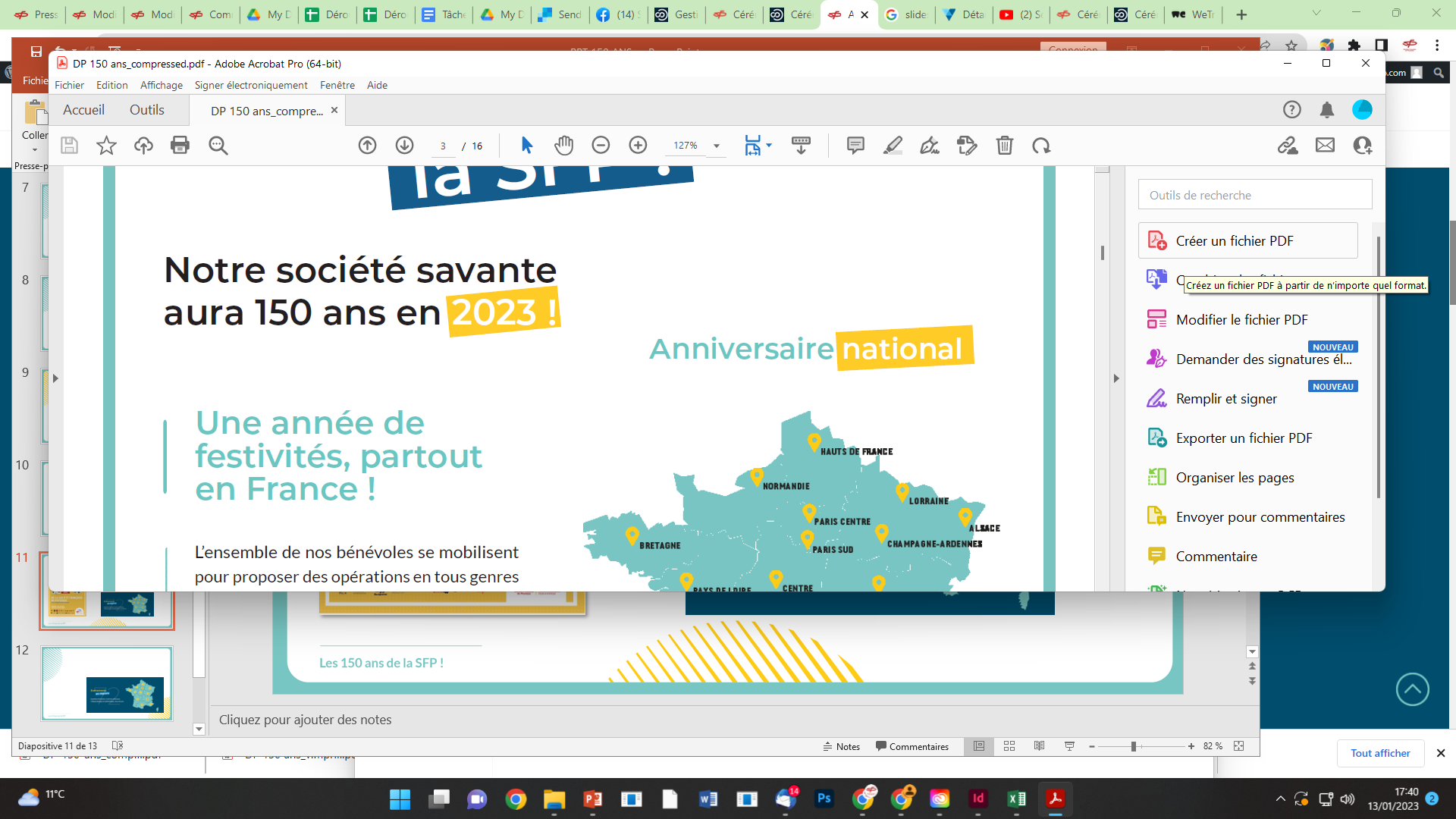 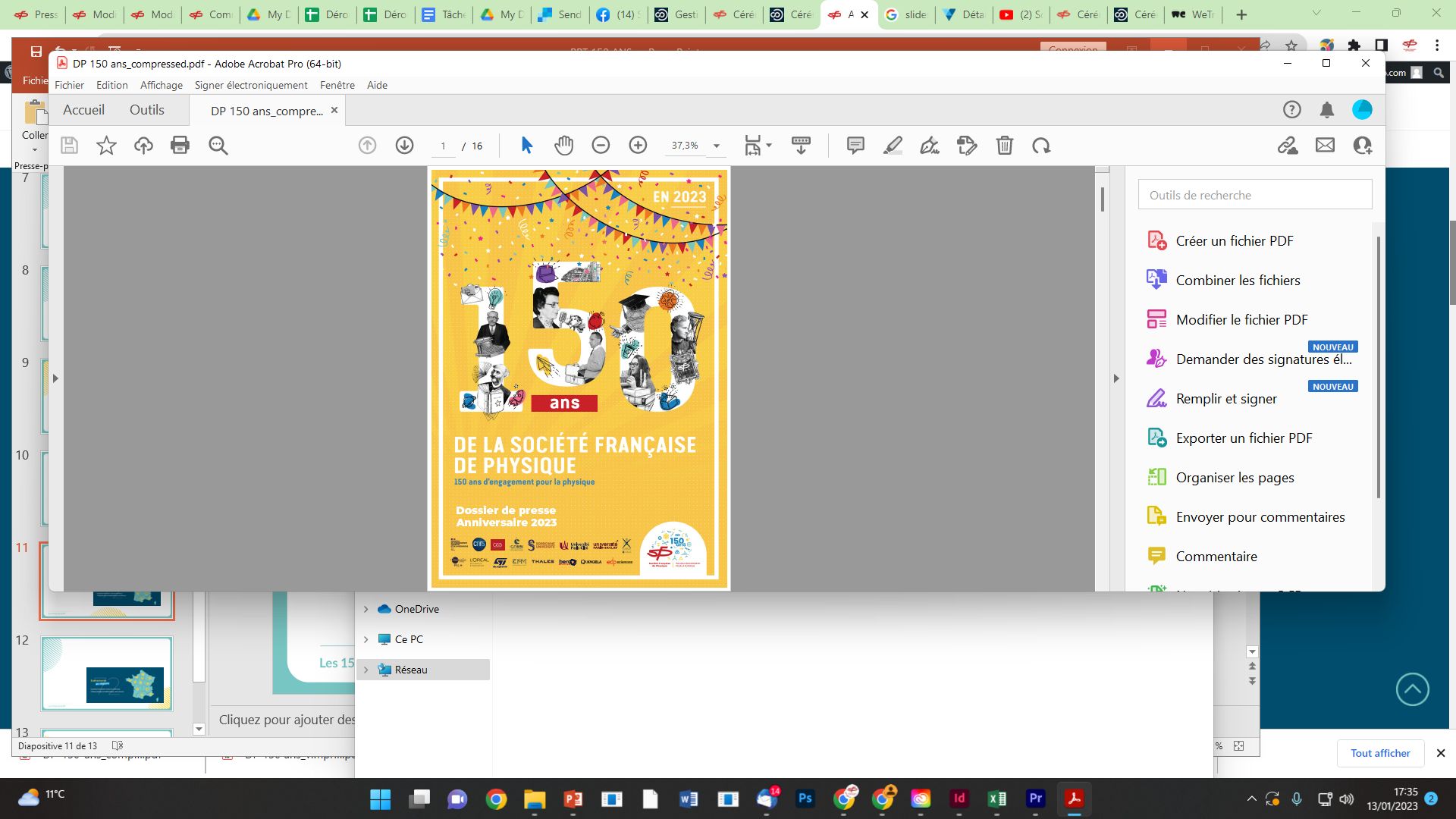 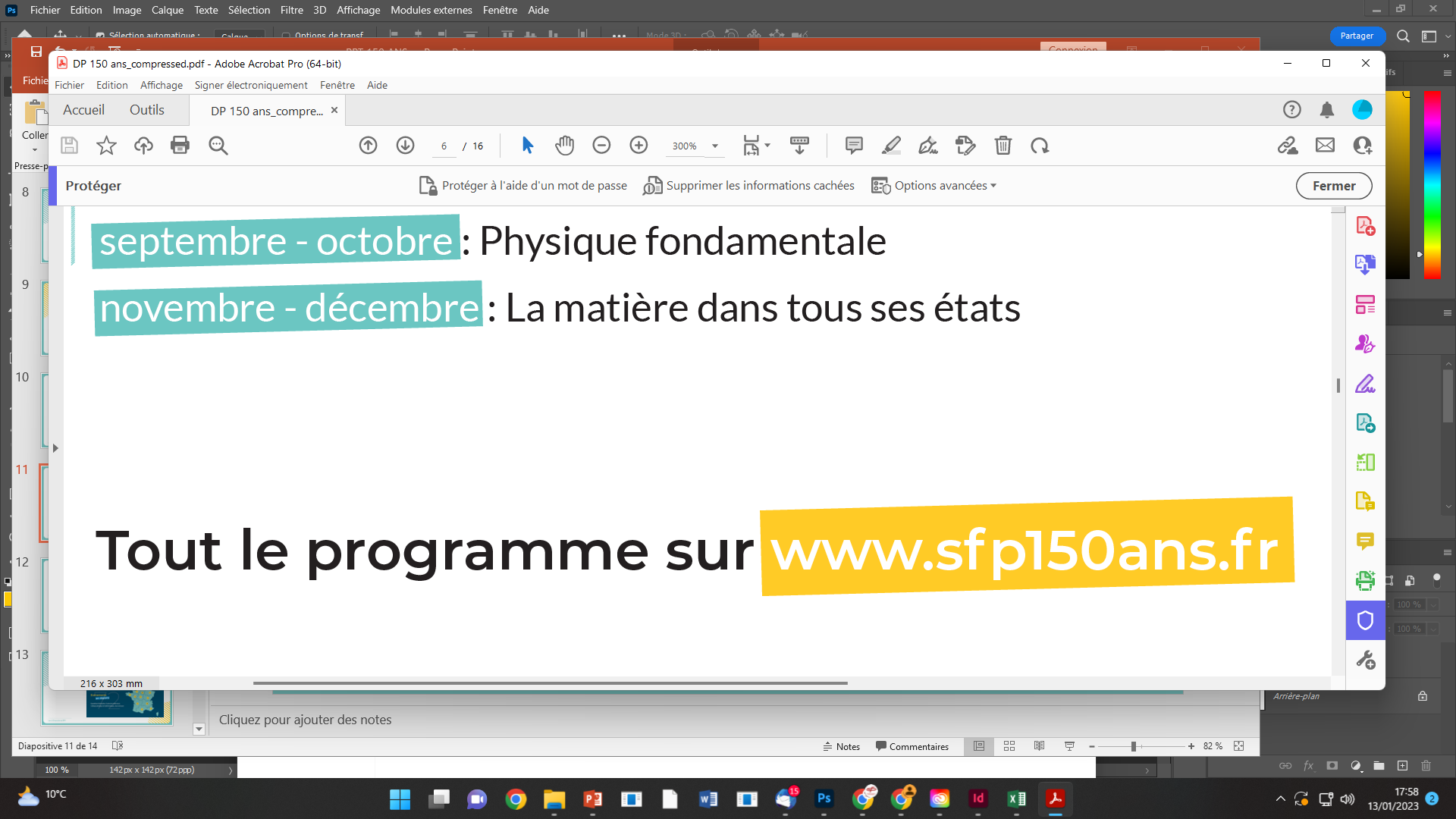 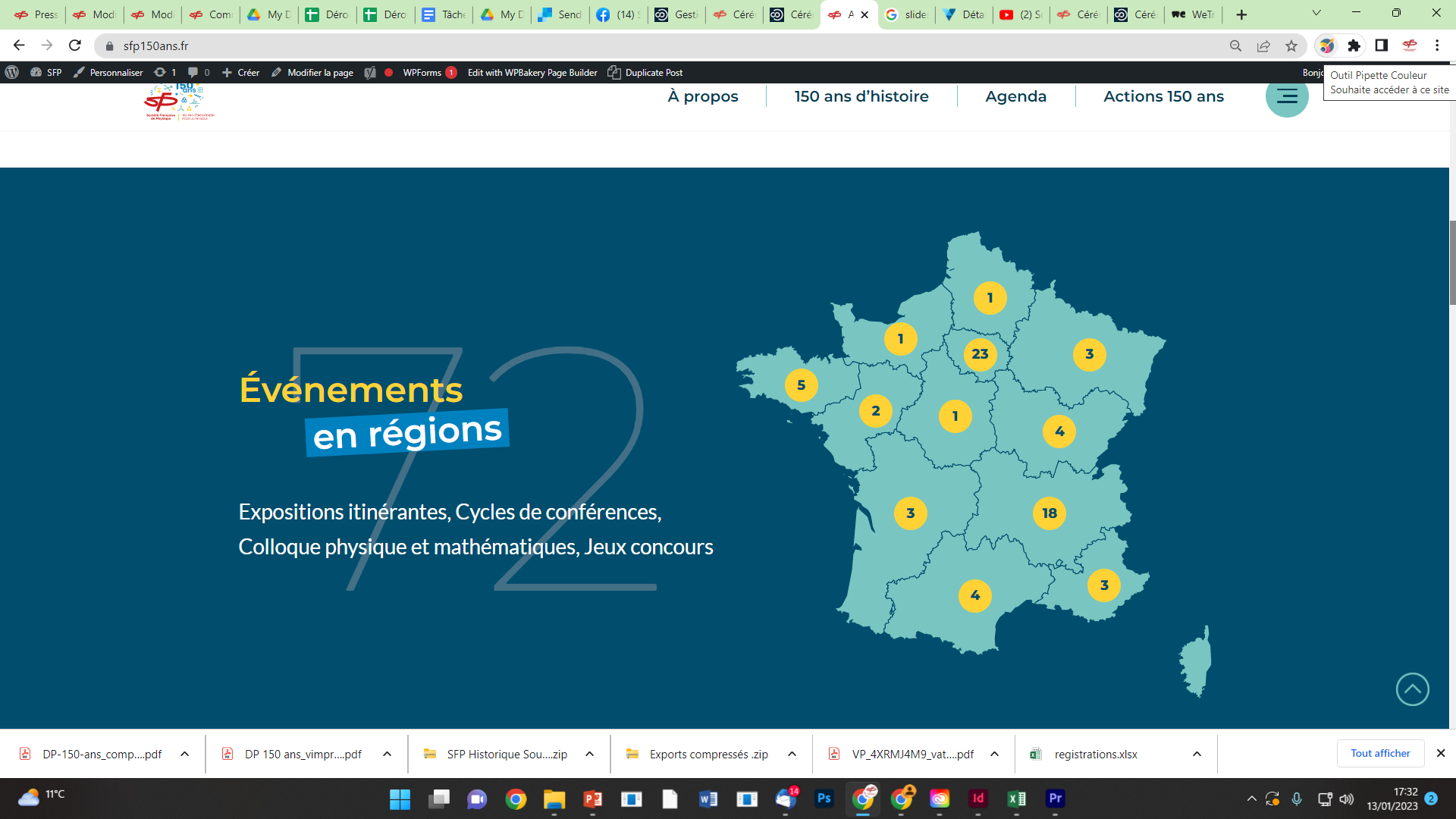 Manifestations SFP prévues en 2023
Calendrier thématique 2023
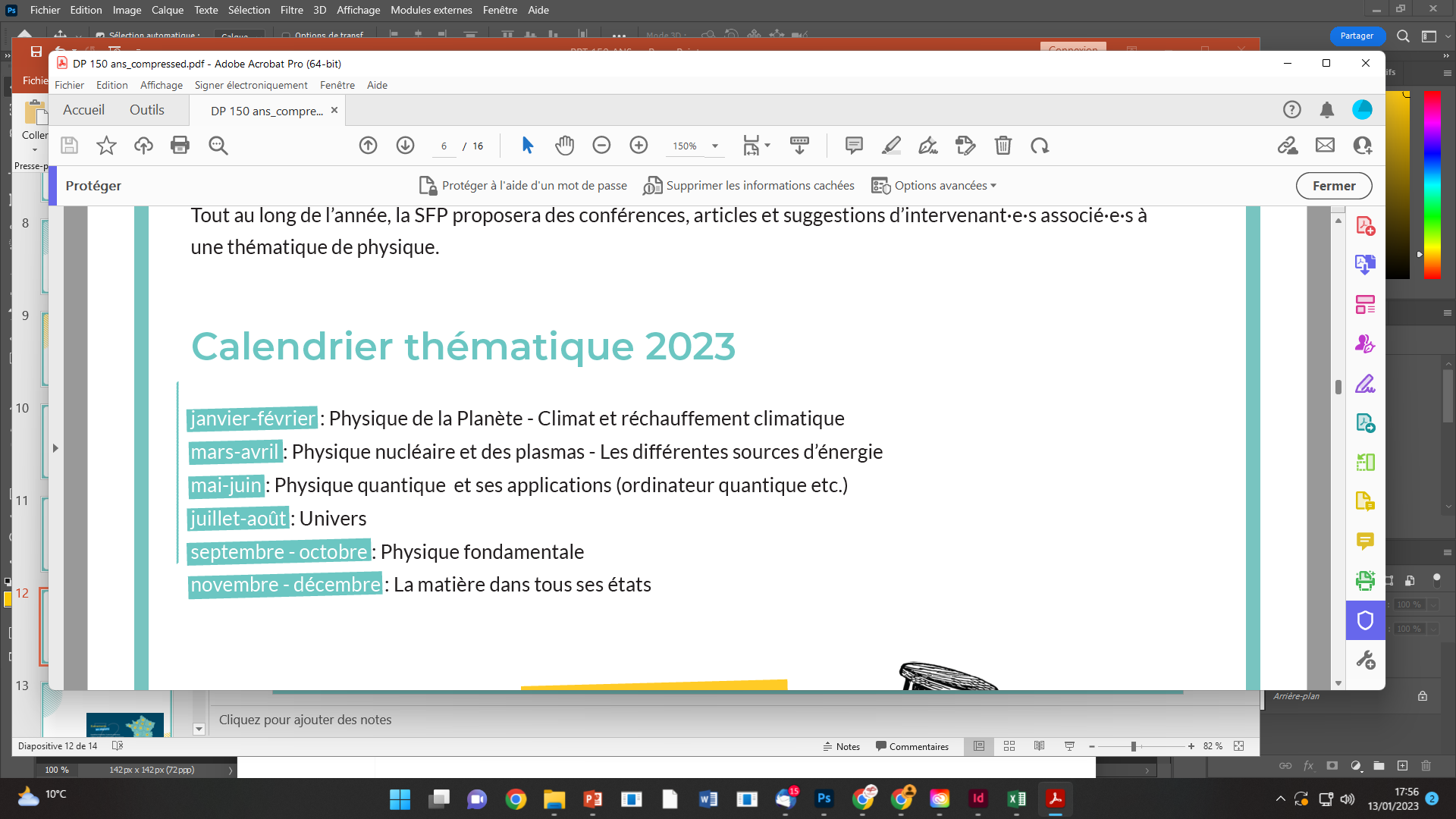 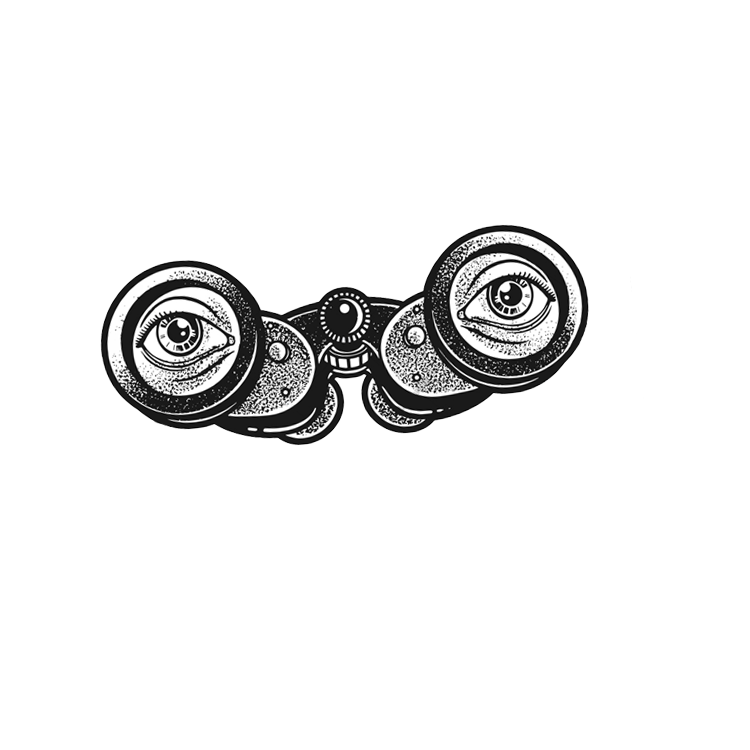 Manifestations SFP prévues en 2023
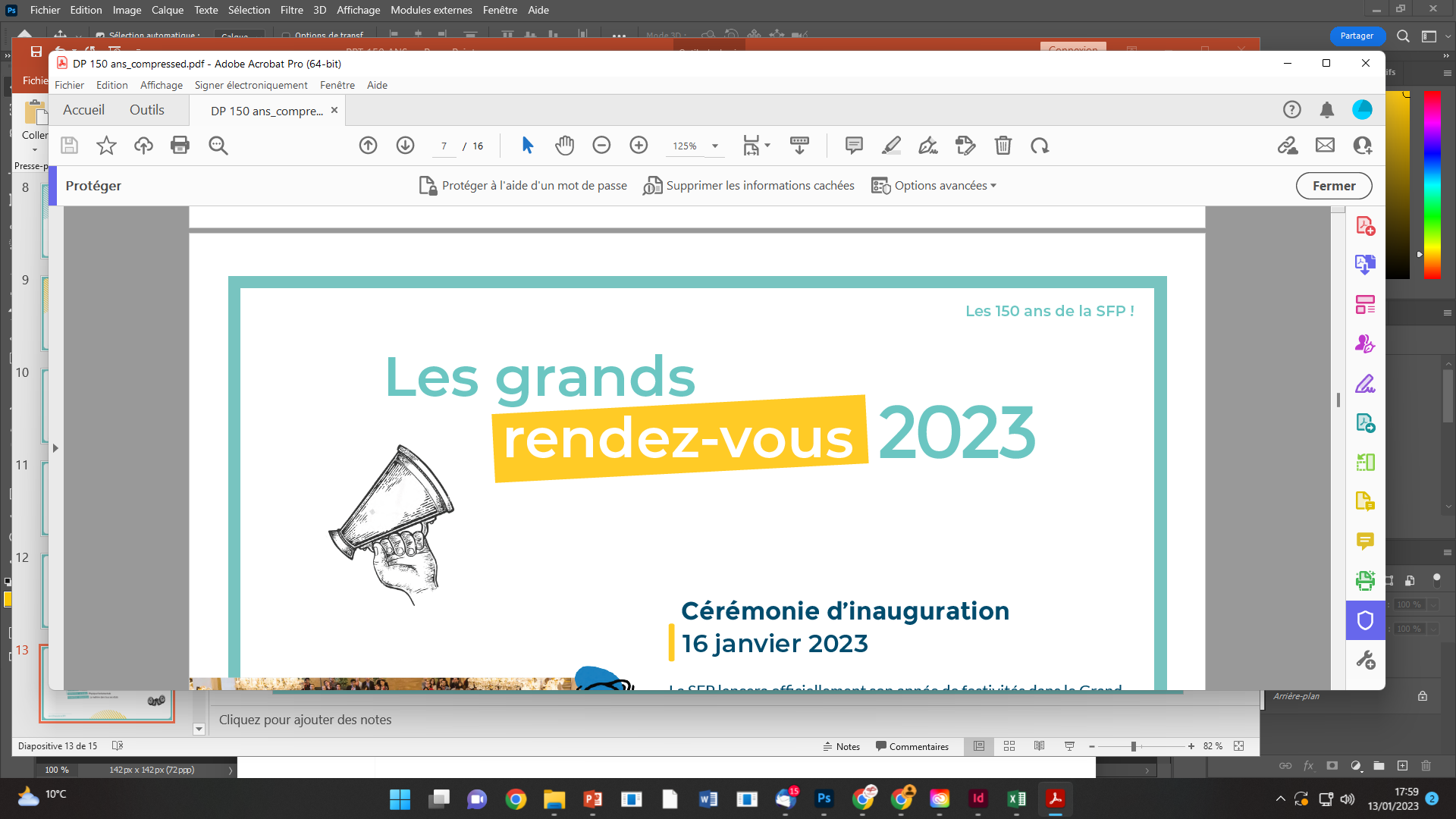 Les grands rendez-vous
Pour les lycéen(ne)s
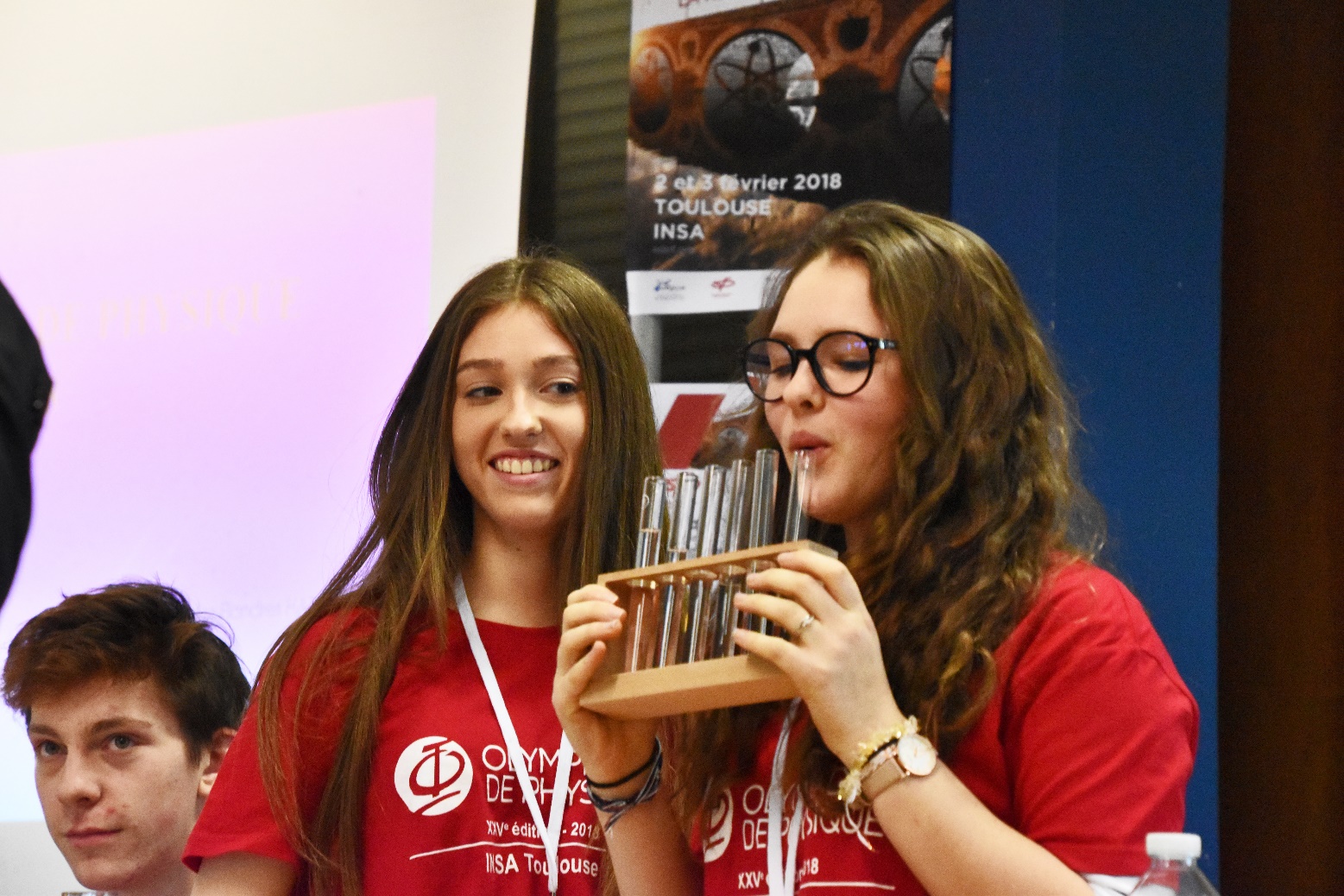 Olympiades de
Physique France
27-28 janvier 2023, Lyon
Manifestations SFP prévues en 2023
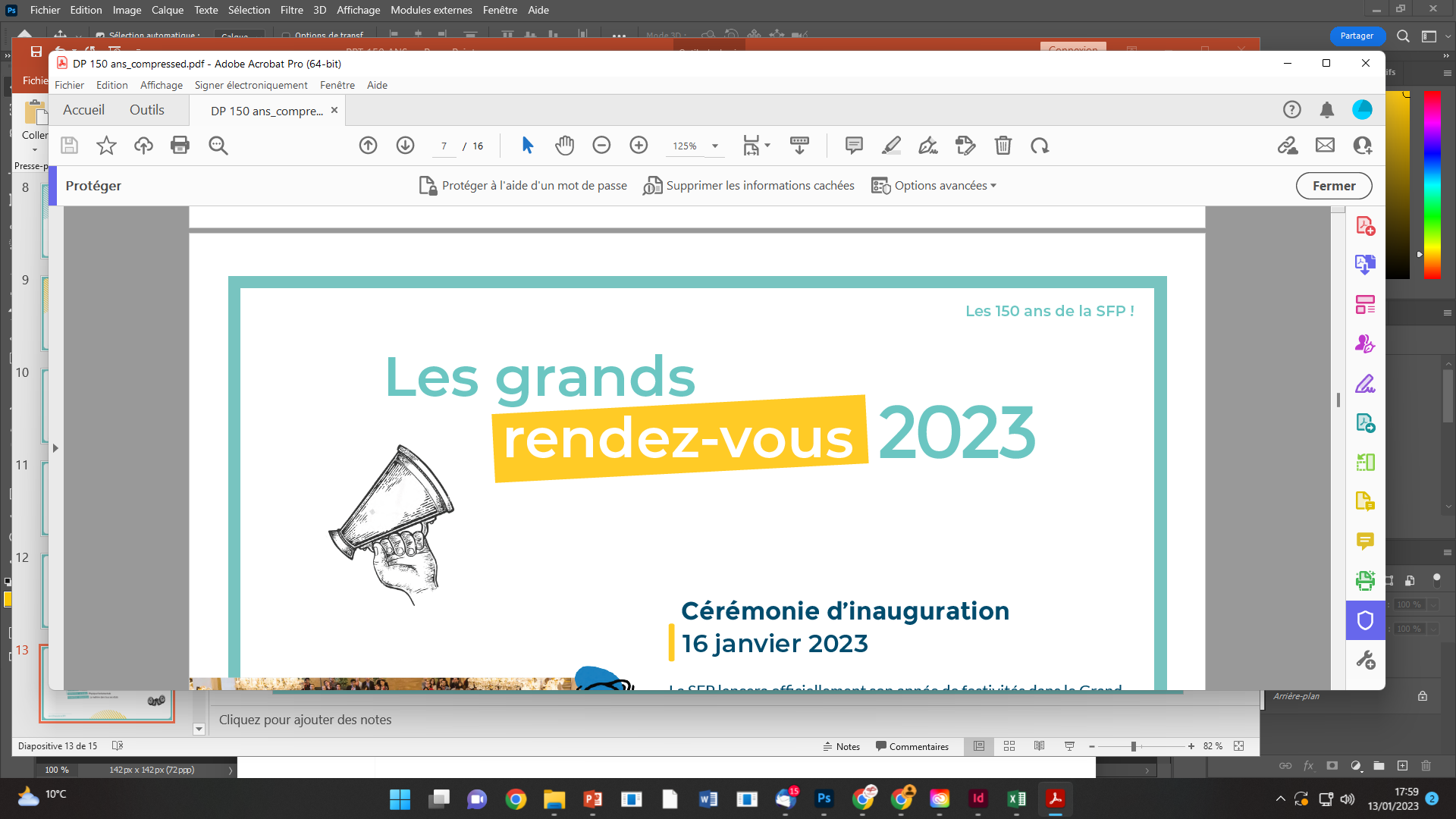 Les grands rendez-vous
Pour les étudiant(e)s
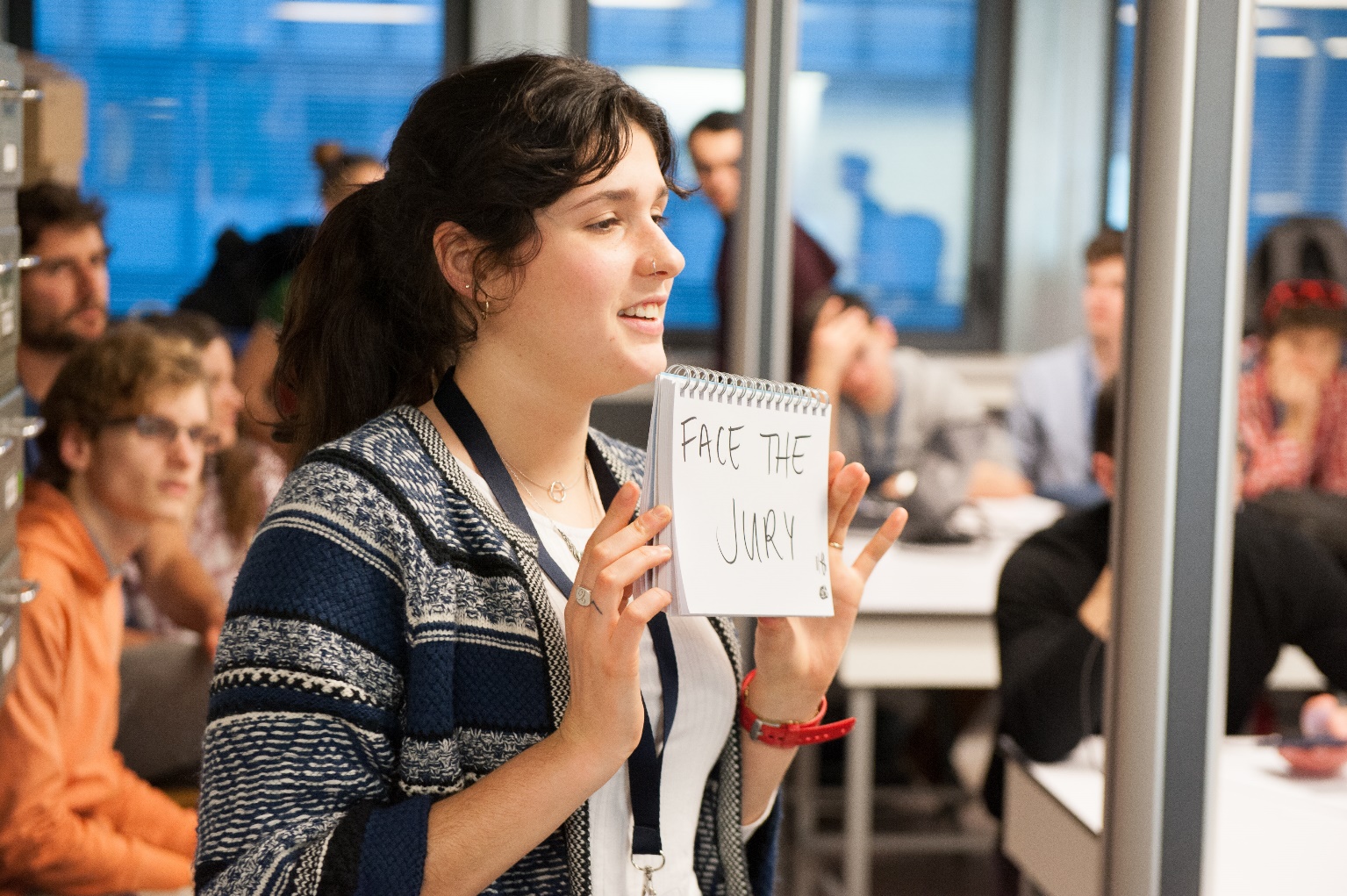 Accueil de la finale de 
l’International
Physicists’ 
Tournament
23-29 avril 2023, Palaiseau
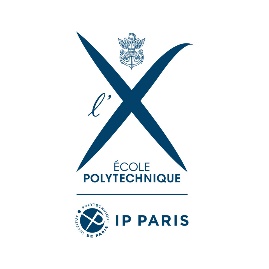 Manifestations SFP prévues en 2023
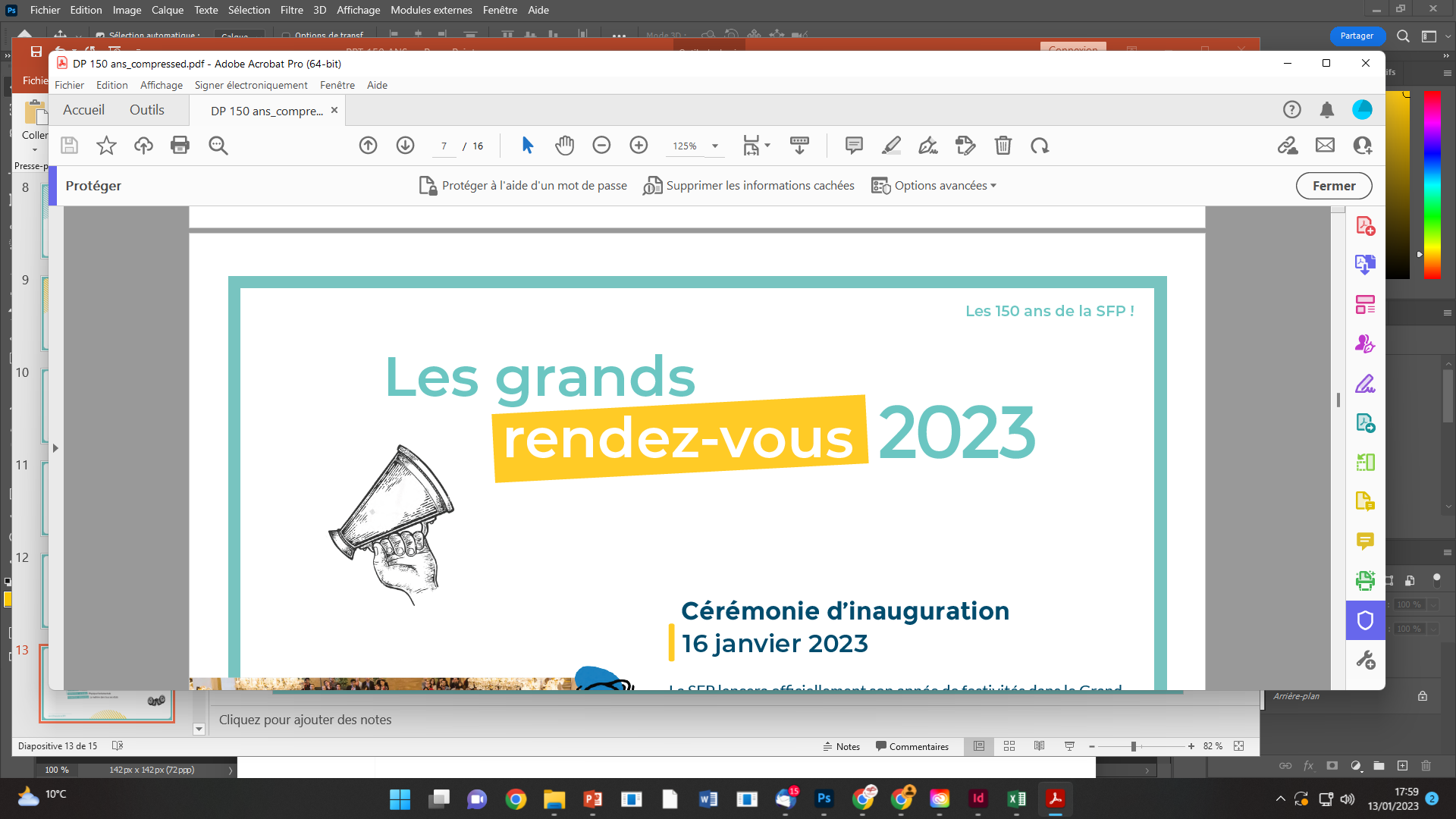 Les grands rendez-vous
Pour les doctorant(e)s et post-doctorant(e)s
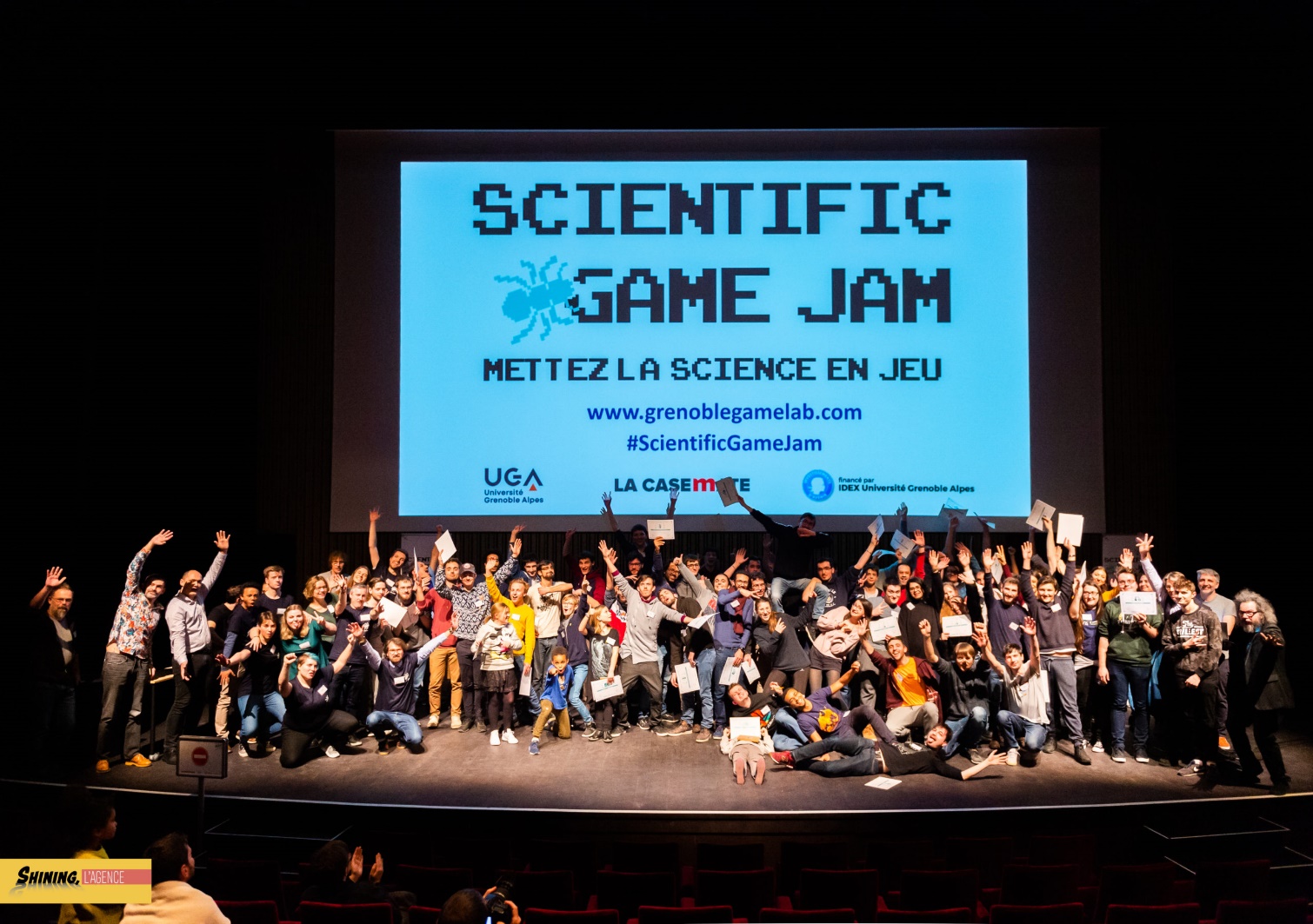 Scientific Game
Jam
Mettez la science en jeu !
10-12 mars 2023 et 31 mars-2avril
Grenoble, Lille, Lyon, Nancy, Nantes,
Paris, Strasbourg, Toulouse
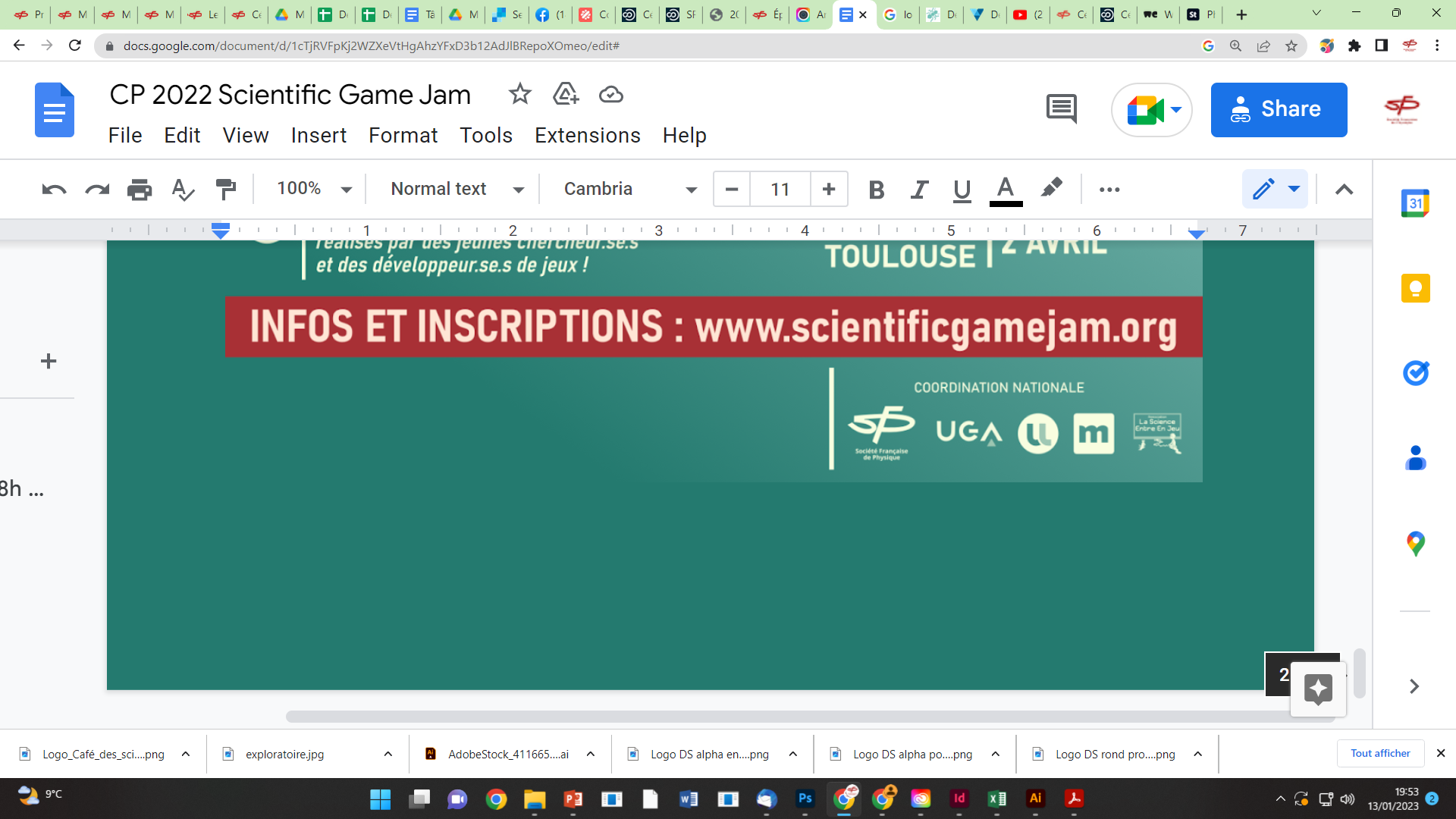 Manifestations SFP prévues en 2023
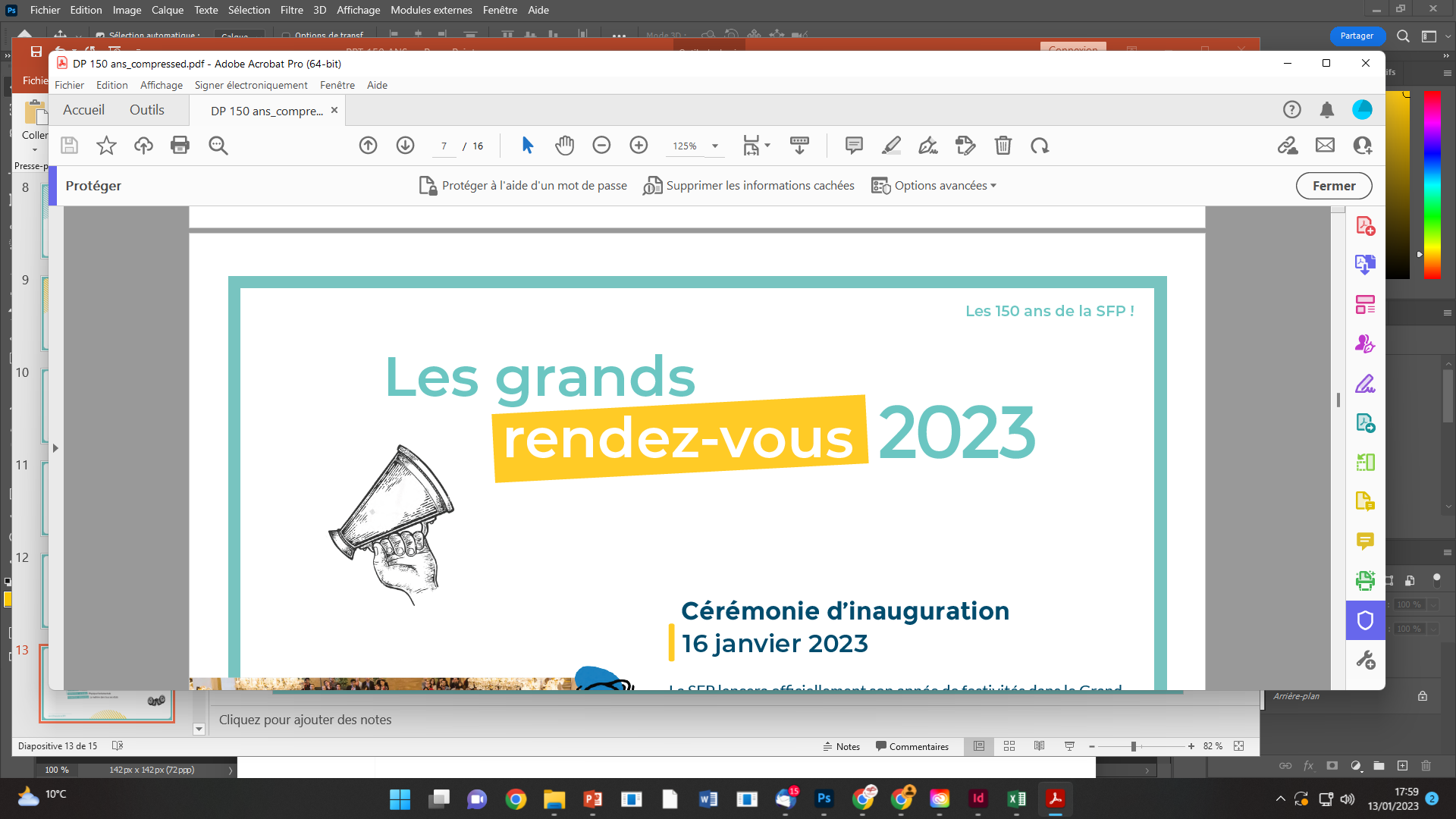 Les grands rendez-vous
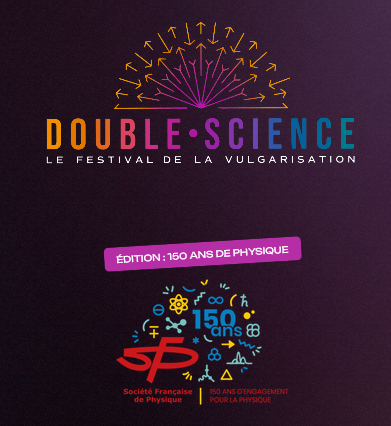 Pour le grand public
Festival 
Double·Science
26-28 mai 2023, Paris
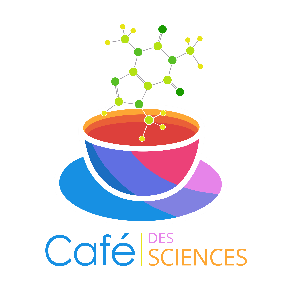 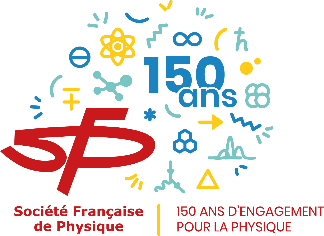 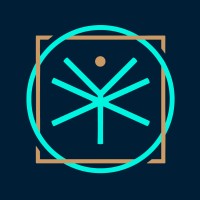 Manifestations SFP prévues en 2023
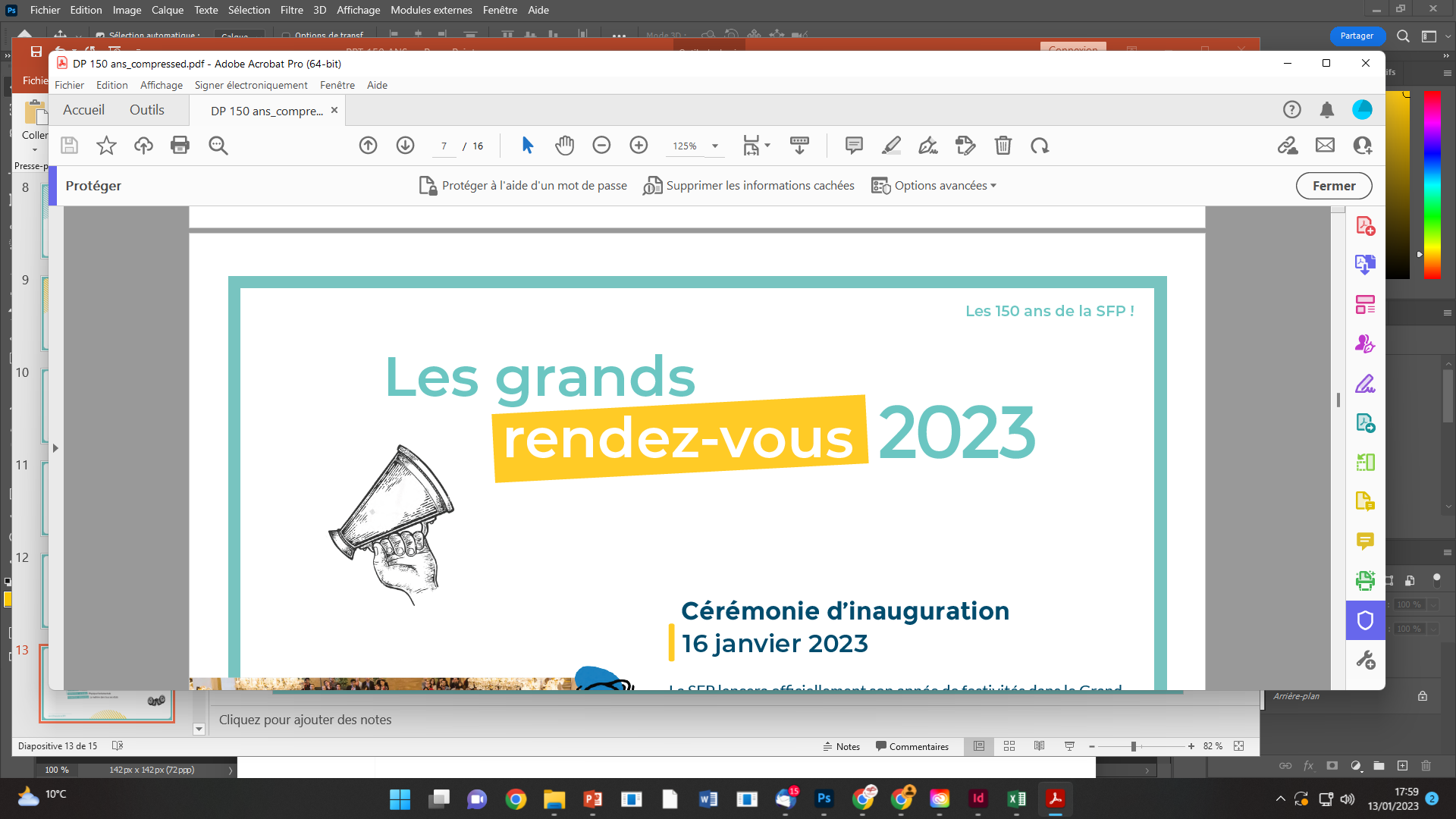 Les grands rendez-vous
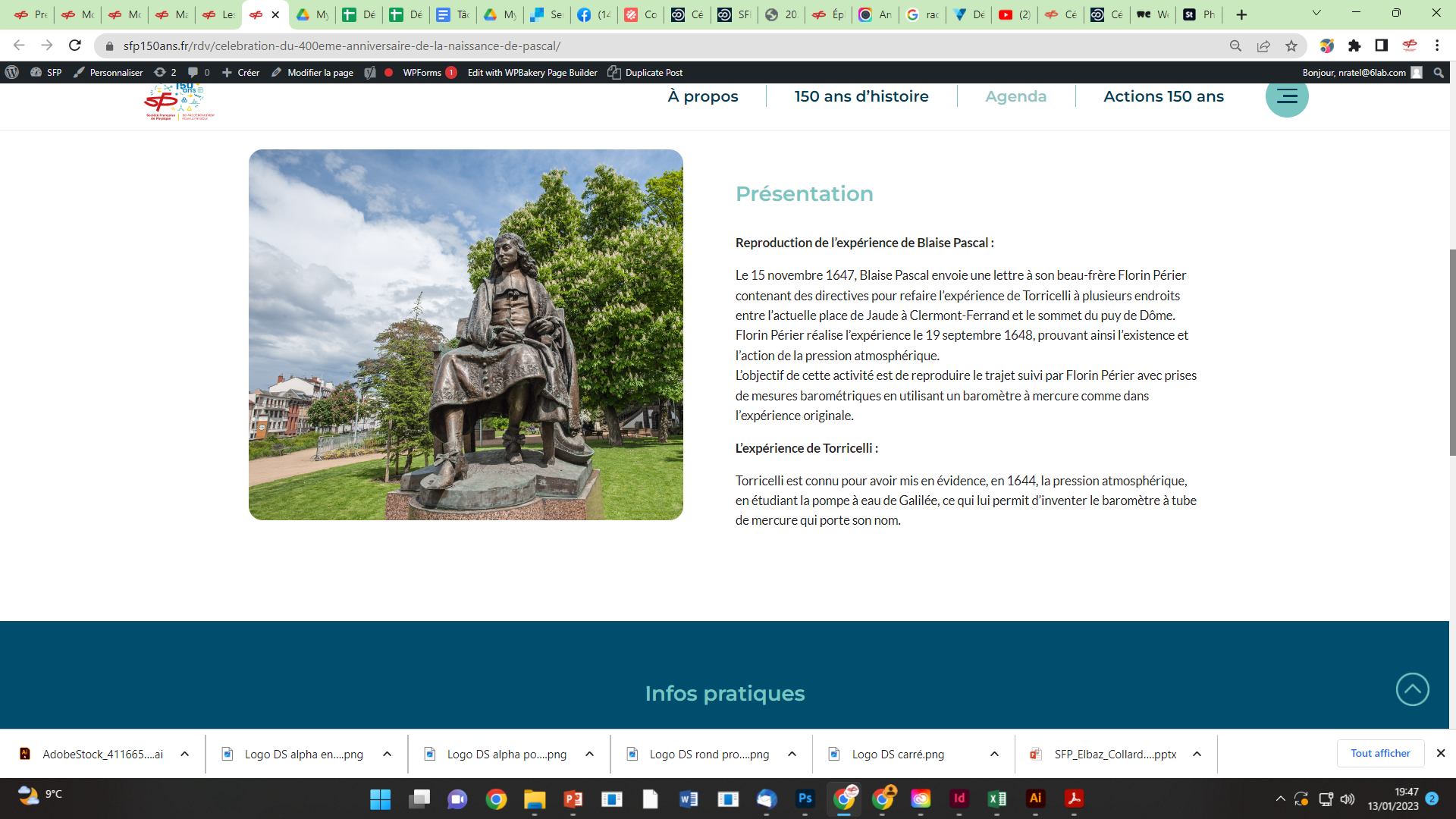 Pour le grand public
Célébration du 400e 
anniversaire de la 
naissance de Blaise Pascal
19 juin, Clermont Ferrand
Manifestations SFP prévues en 2023
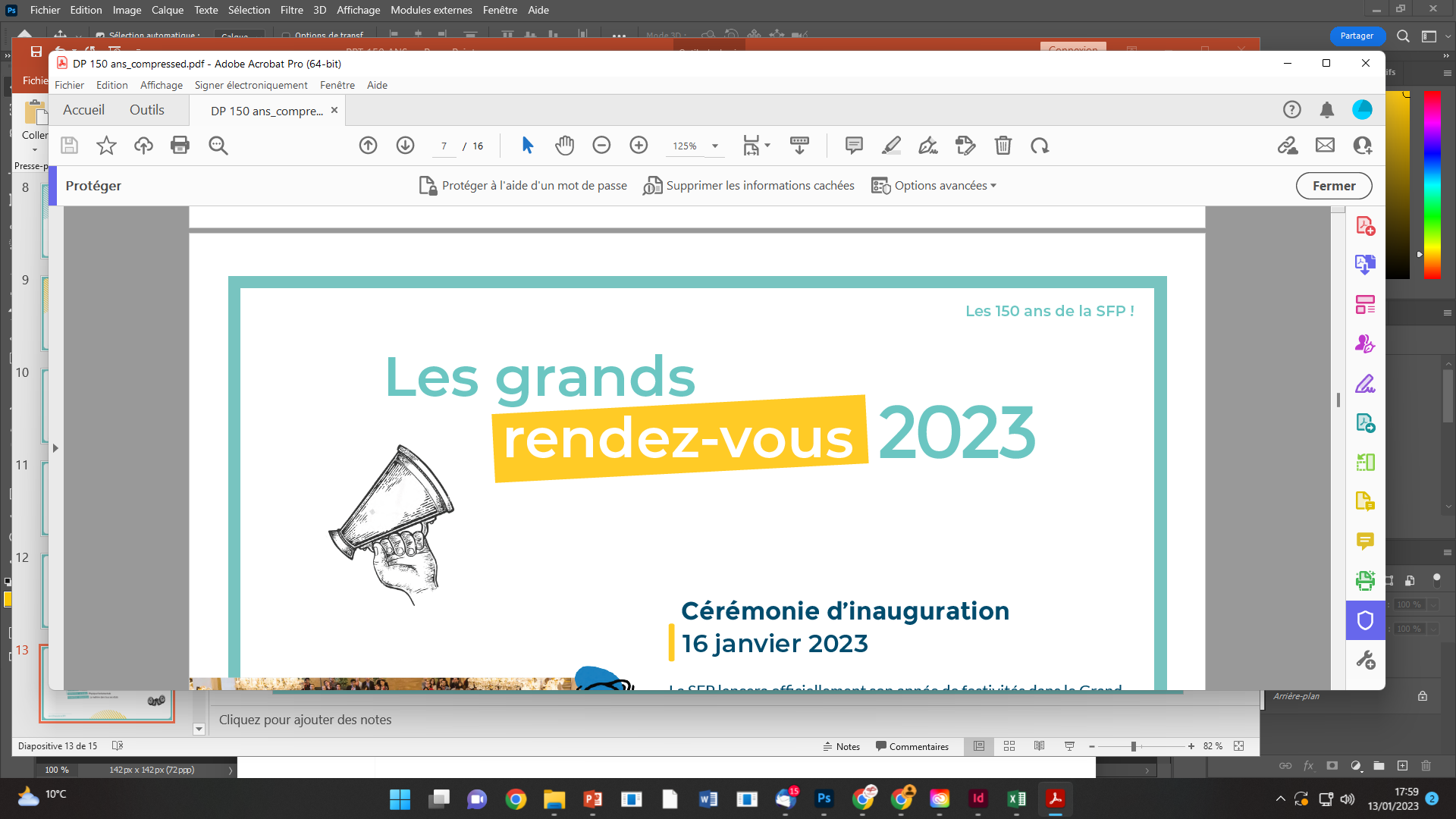 Les grands rendez-vous
Pour le grand public et nos congressistes
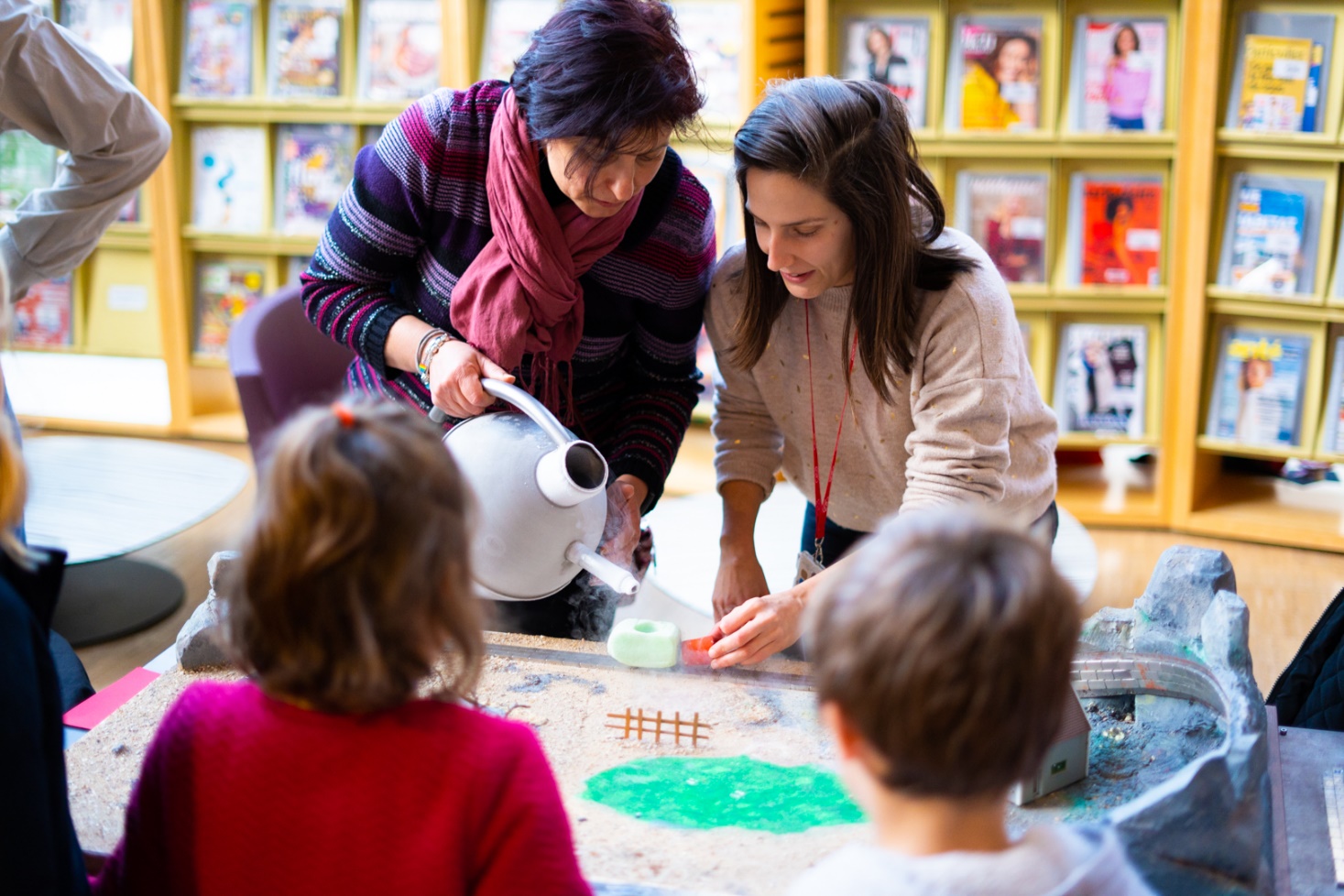 Le Before du 
Congrès Général
Le Congrès débarque au musée !
2 juillet 2023, Musée de la Cité
 des Sciences et de l’Industrie
Paris
Manifestations SFP prévues en 2023
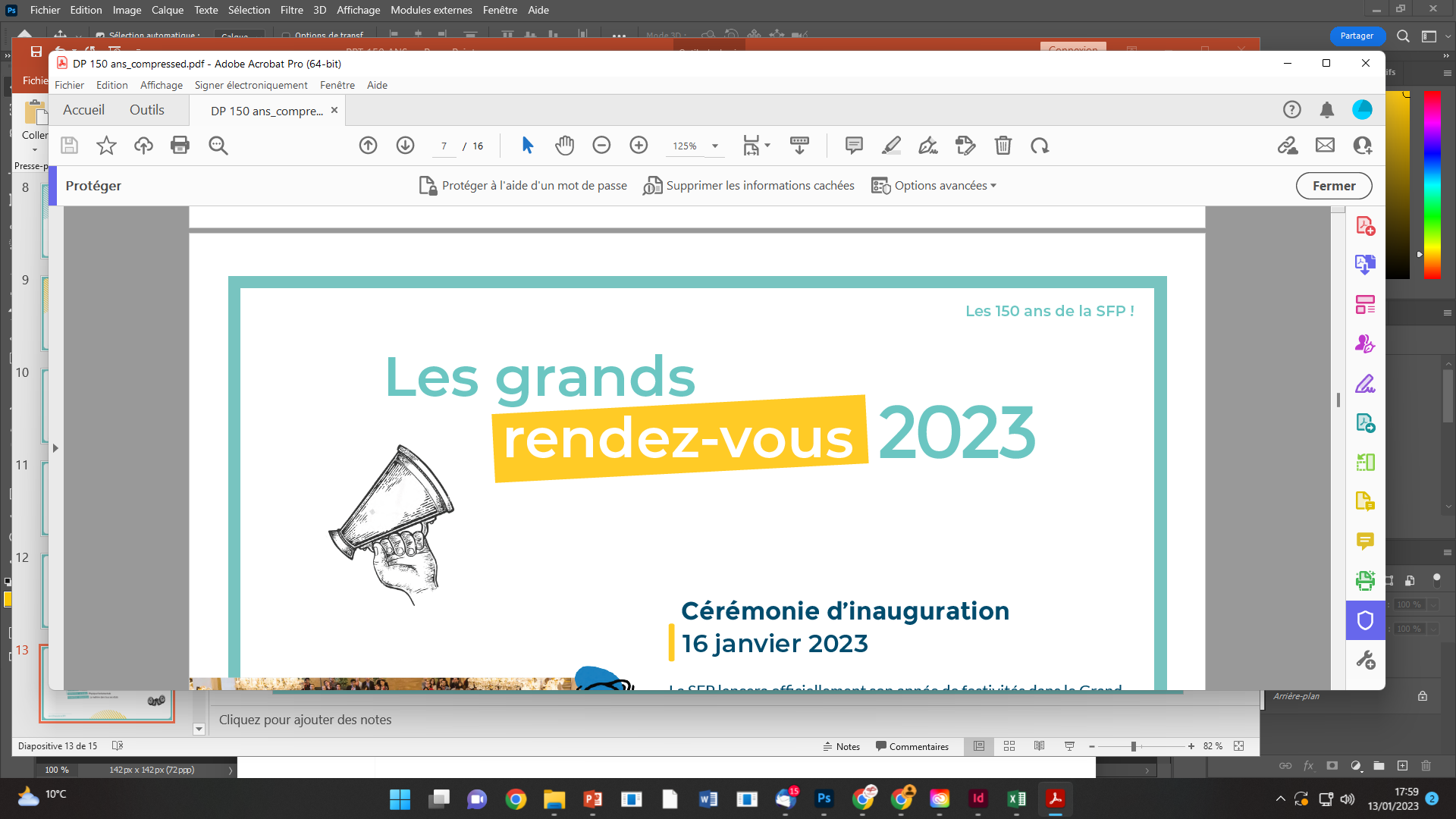 Les grands rendez-vous
Pour les physicien(ne)s
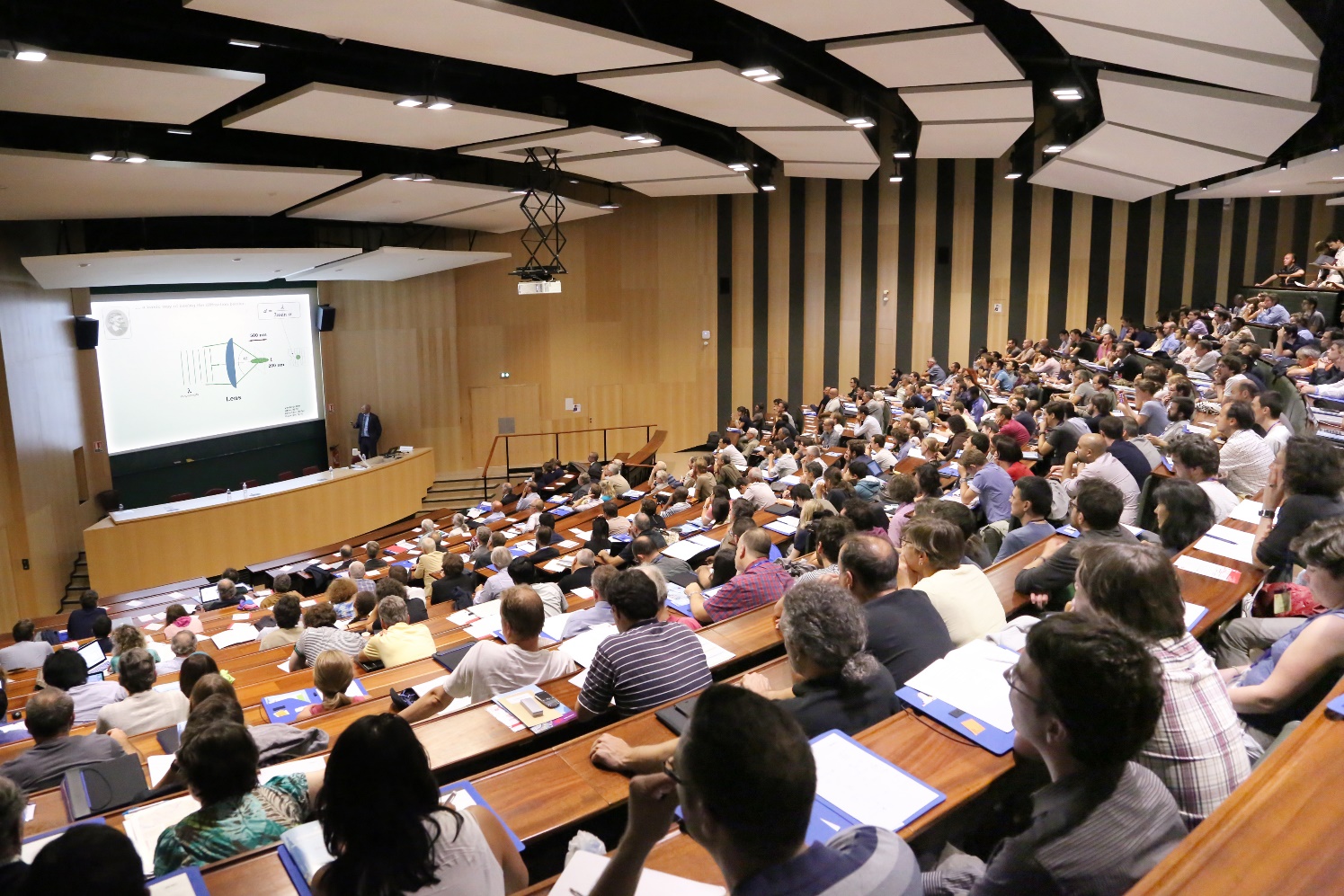 Le Congrès Général
des 150 ans de la SFP
2–7 juillet 2023, Centre des Congrès
Cité des Sciences et de l’Industrie
Paris
Manifestations SFP prévues en 2023
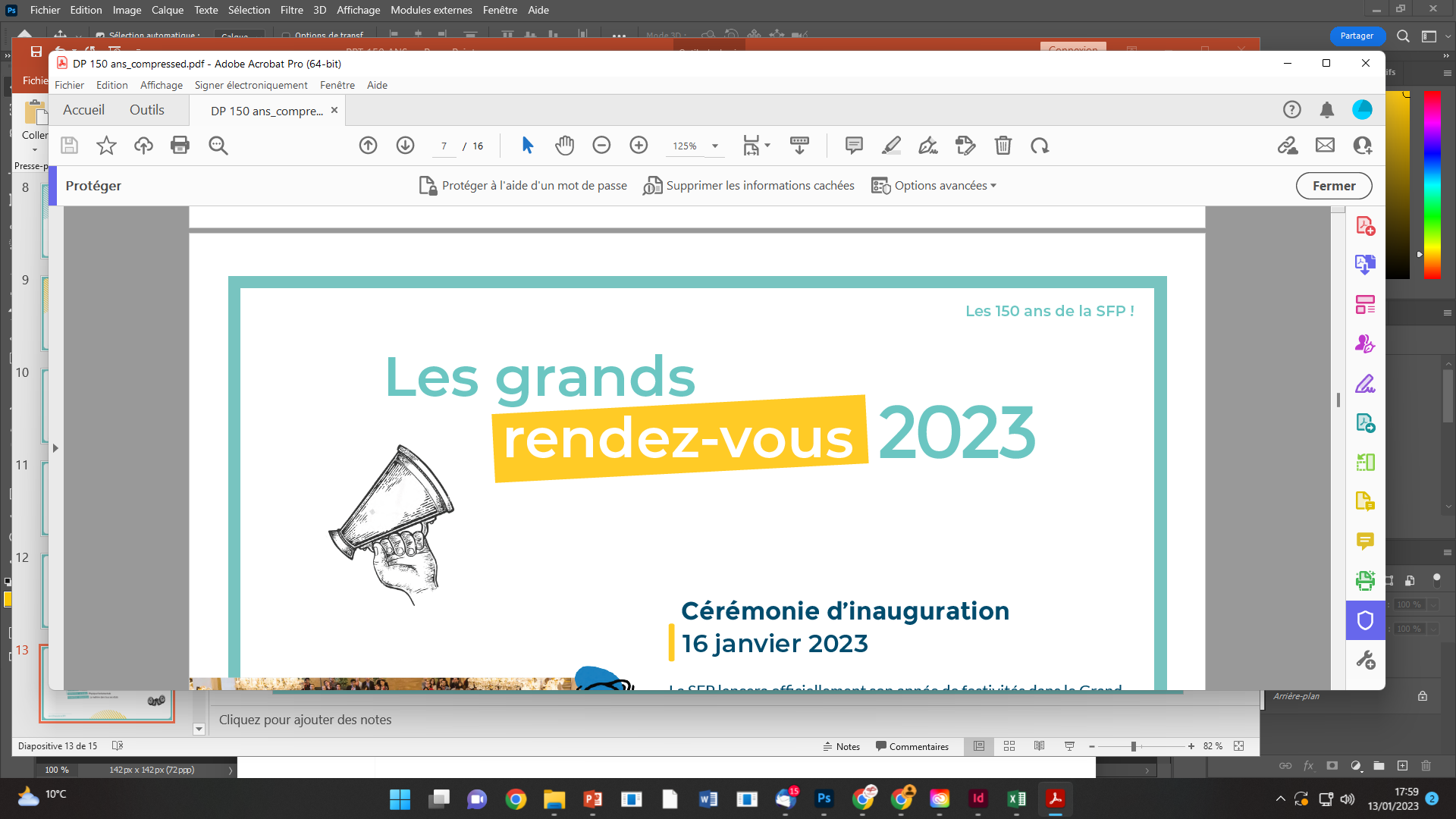 Les grands rendez-vous
Pour le monde scolaire et le grand public
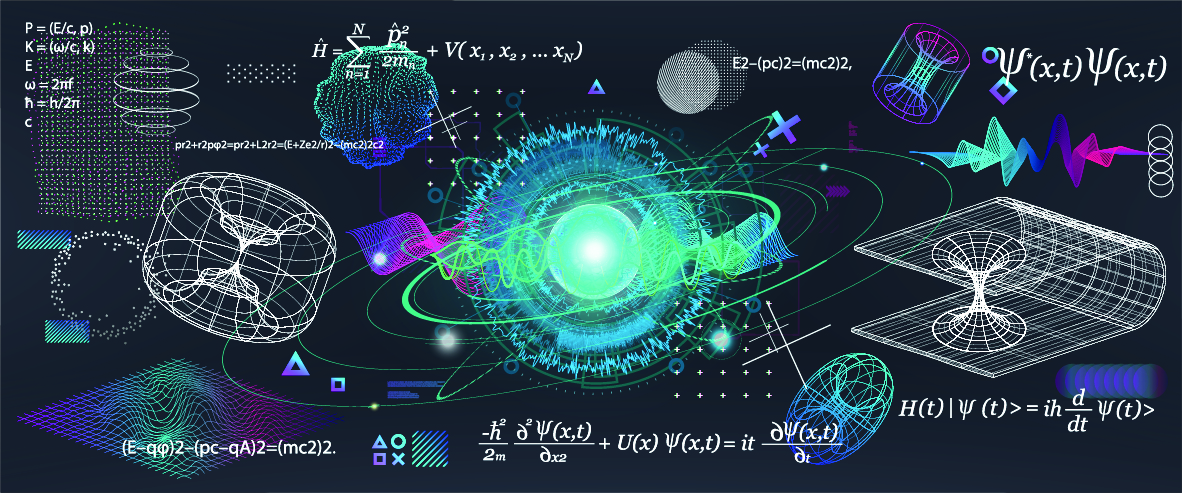 Inauguration de 
l’Année de la Physique
3 octobre 2023
Année DE LA PHYSIQUE : SEPTEMBRE 2023 – Août 2024
1
Une opération de médiation scientifique autour de la physique
visant à faire découvrir et apprécier la discipline sous toutes ses formes, montrer son implication dans les enjeux de la société et susciter l’intérêt des jeunes filles et des jeunes garçons pour la filière scientifique « physique ».

à destination
du milieu scolaire (élèves et enseignants) 
du grand public

portée par le CNRS, la SFP, le Ministère de l’Éducation Nationale et de la Jeunesse, et les nombreux partenaires qui les ont rejoints :
CEA  
France U, MESR
Académie des sciences
SFO, SF2A
Union des Professeurs de Physique Chimie, Union des Professeurs de classes prépa Scientifiques
La main à la Pâte/ Les maisons pour la Science 
Femmes et sciences
GRANDES ETAPES DE L'Année (en cours de construction)
1
Journée de lancement à la Cité des Sciences                               	                       3 octobre 2023

Fête de la science 				                        1ère quinzaine d‘oct. 2023

Diffusion de la Plaquette des métiers de la SFP dans les établissements	                         Rentrée 2023

Parution du livre « Etonnante Physique » (CNRS Editions) sur les recherches actuelles    Automne 2023
BD sur les métiers de la physique (CNRS Editions)                                                  Fin 2023 - début 2024

Les physicien.ne.s s’invitent dans les collèges et lycées (conférences…)                          Toute l’année
  
  Formation / sensibilisation à la recherche pour les enseignants du 2nd degré             1er semestre 2024
  
  Préparation au Grand oral du baccalauréat    			                  1er semestre 2024
   
  Olympiades de la Physique 2024 organisée par UdDPC & SFP                               Déc. 2023 et Jan. 2024

   Nuit de… la Physique organisée par la SFP 	                                Mi-Mars ou début avril 2024
Actions SFP prévues en 2023
Actions phares 150 ans
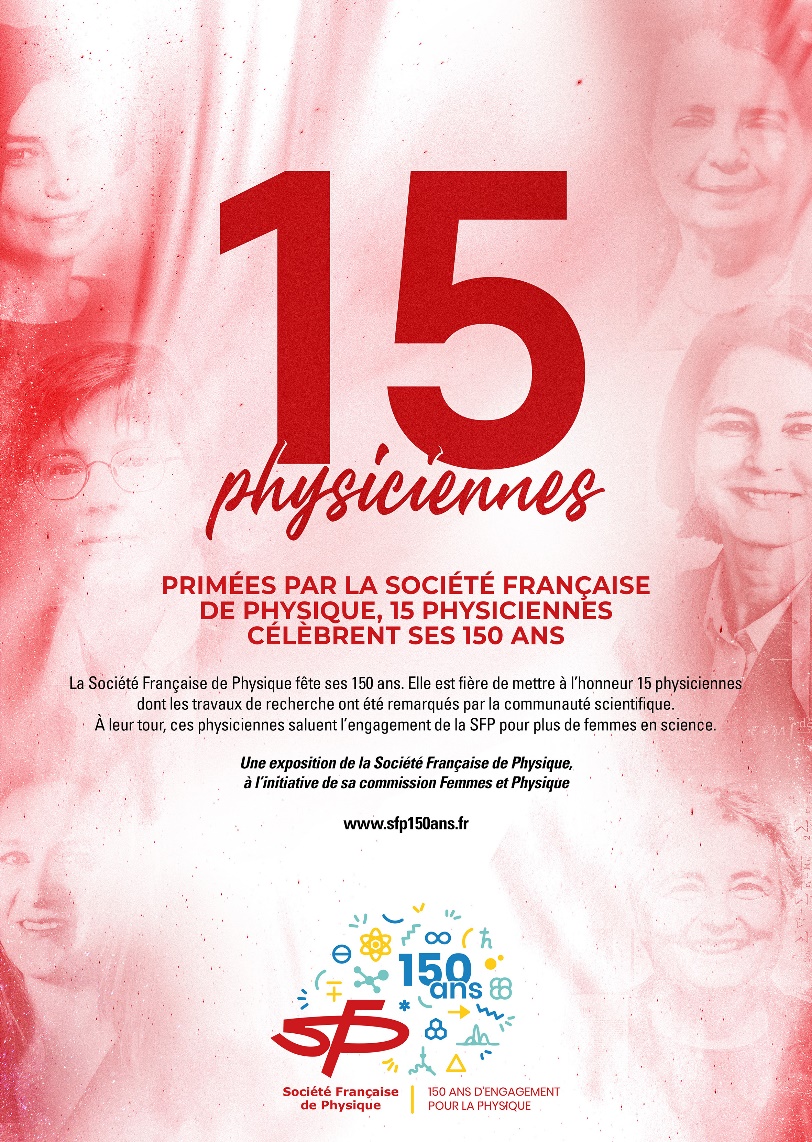 Pour le grand public
Expositions
15 physiciennes 
Physique des accélérateurs
Actions SFP prévues en 2023
Actions phares 150 ans
Formations

Masterclass itinérante : « Edition scientifique
et Science ouverte »

Formation internationale en solaire 
Photovoltaïque
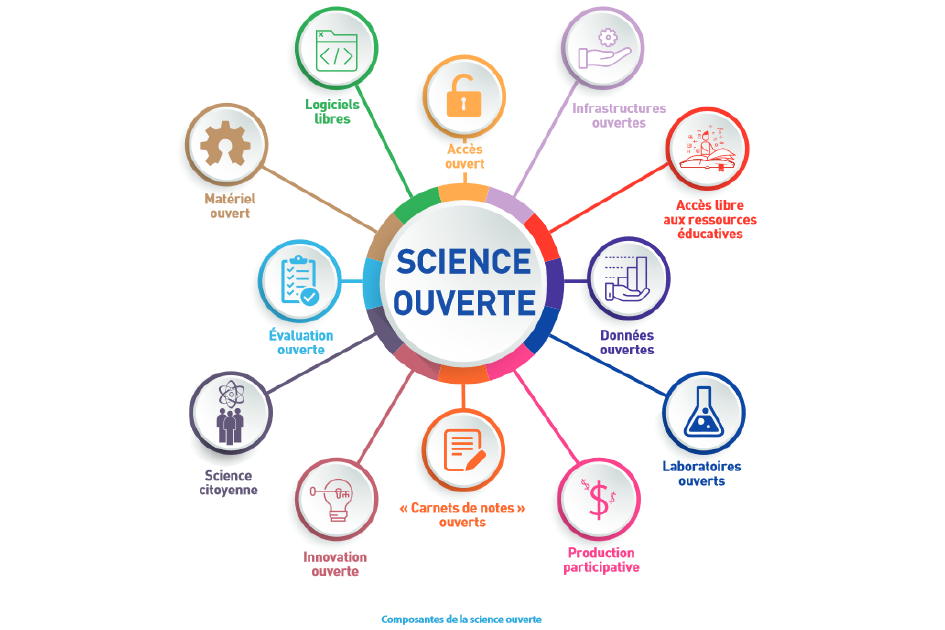 Pour les étudiant(e)s
Pour les formateurs en Afrique
Actions SFP prévues en 2023
Actions phares 150 ans
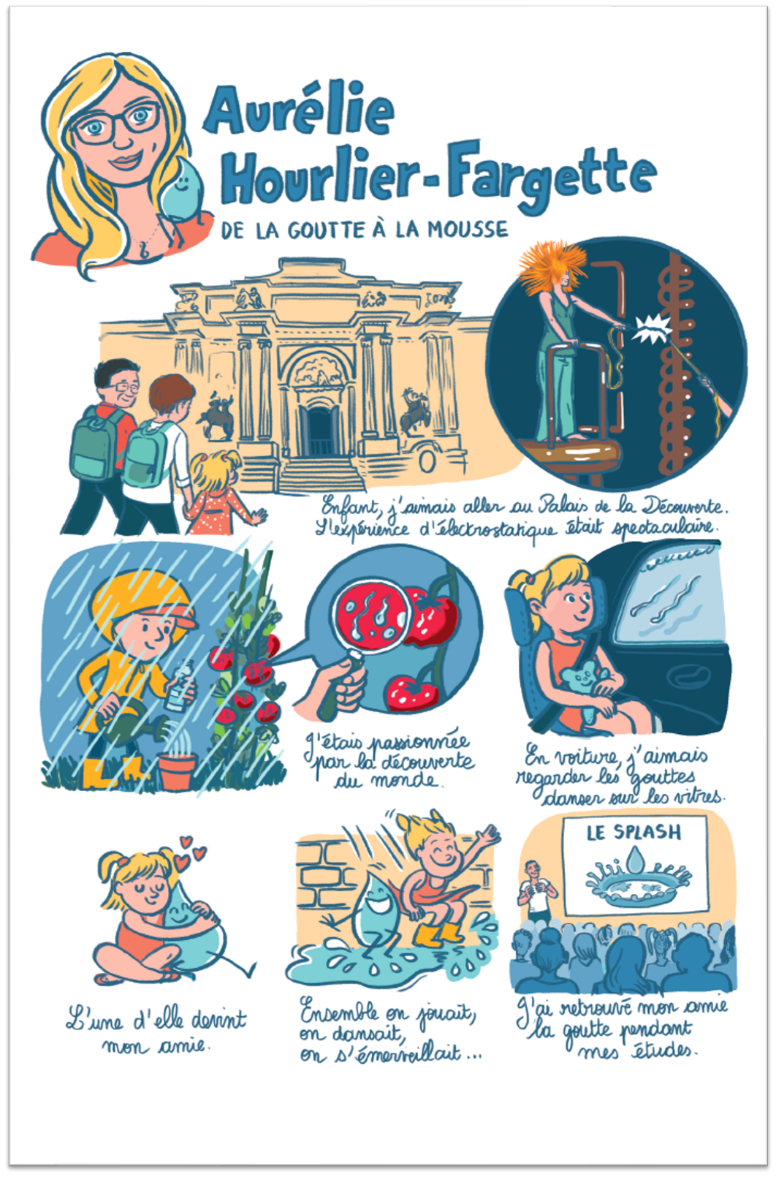 Ouvrages
 
« Les 150 ans de la Société Française 
de Physique : panorama historique 
et scientifique»

BD : « La physique, que d’aventures ! »
Pour les physicien(ne)s
Pour le grand public
Actions SFP prévues en 2023
Actions phares 150 ans
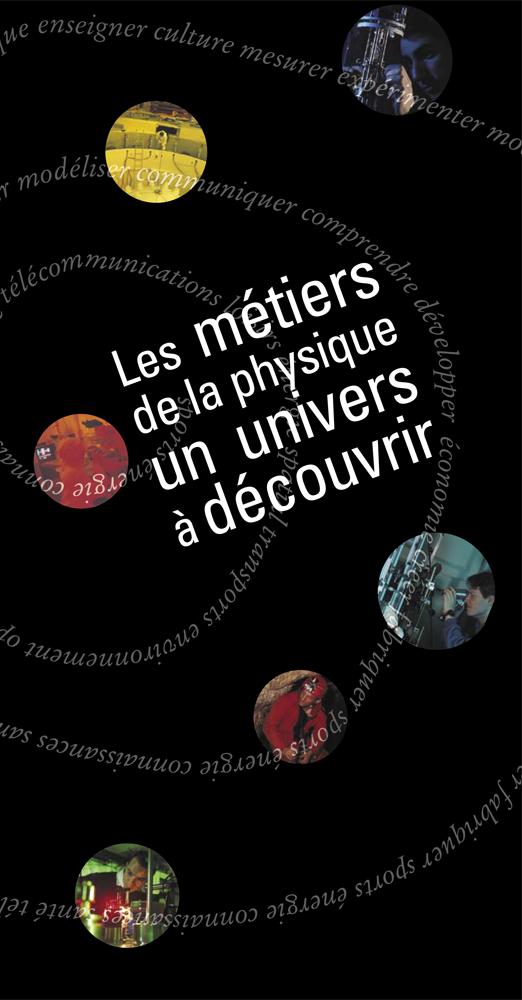 Ouvrages

Brochure « Les métiers de la physique »



« La Physique à Lyon : une galerie de
 portraits depuis Ampère »
Pour les lycéen(ne)s et étudiant(e)s
Pour les physicien(ne)s
Actions SFP prévues en 2023
Actions phares 150 ans
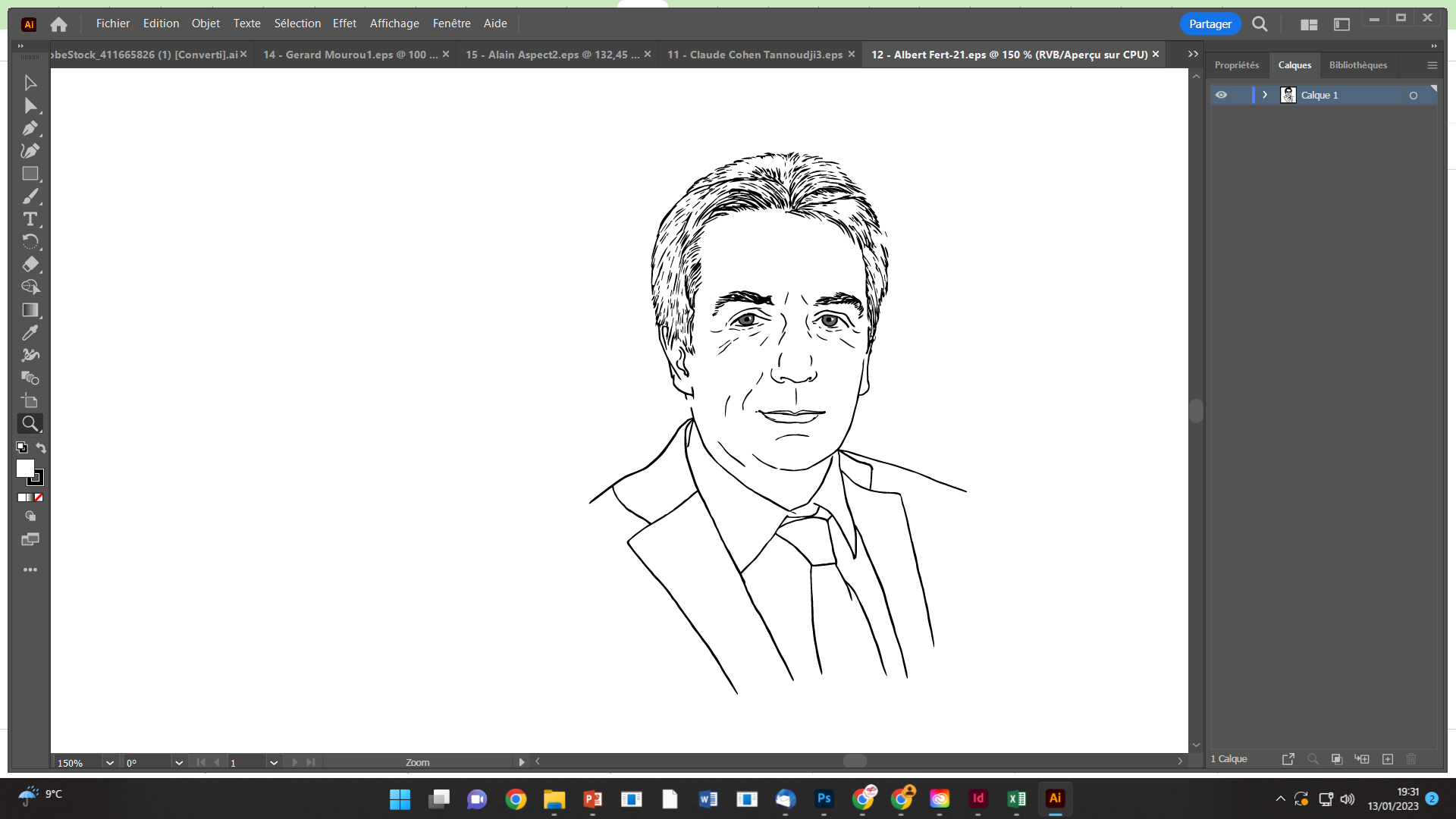 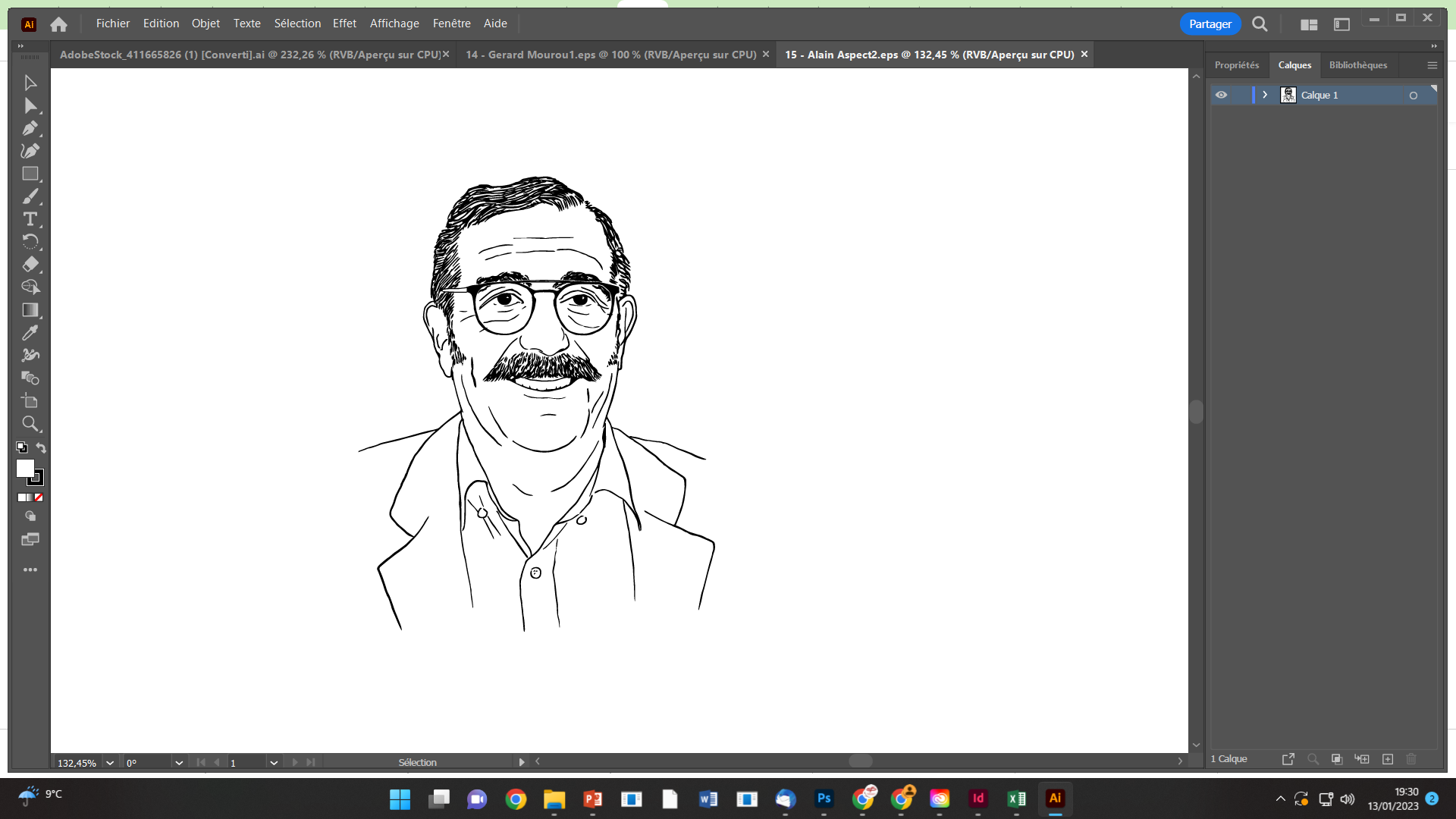 Pour les lycéennes et étudiant(e)s
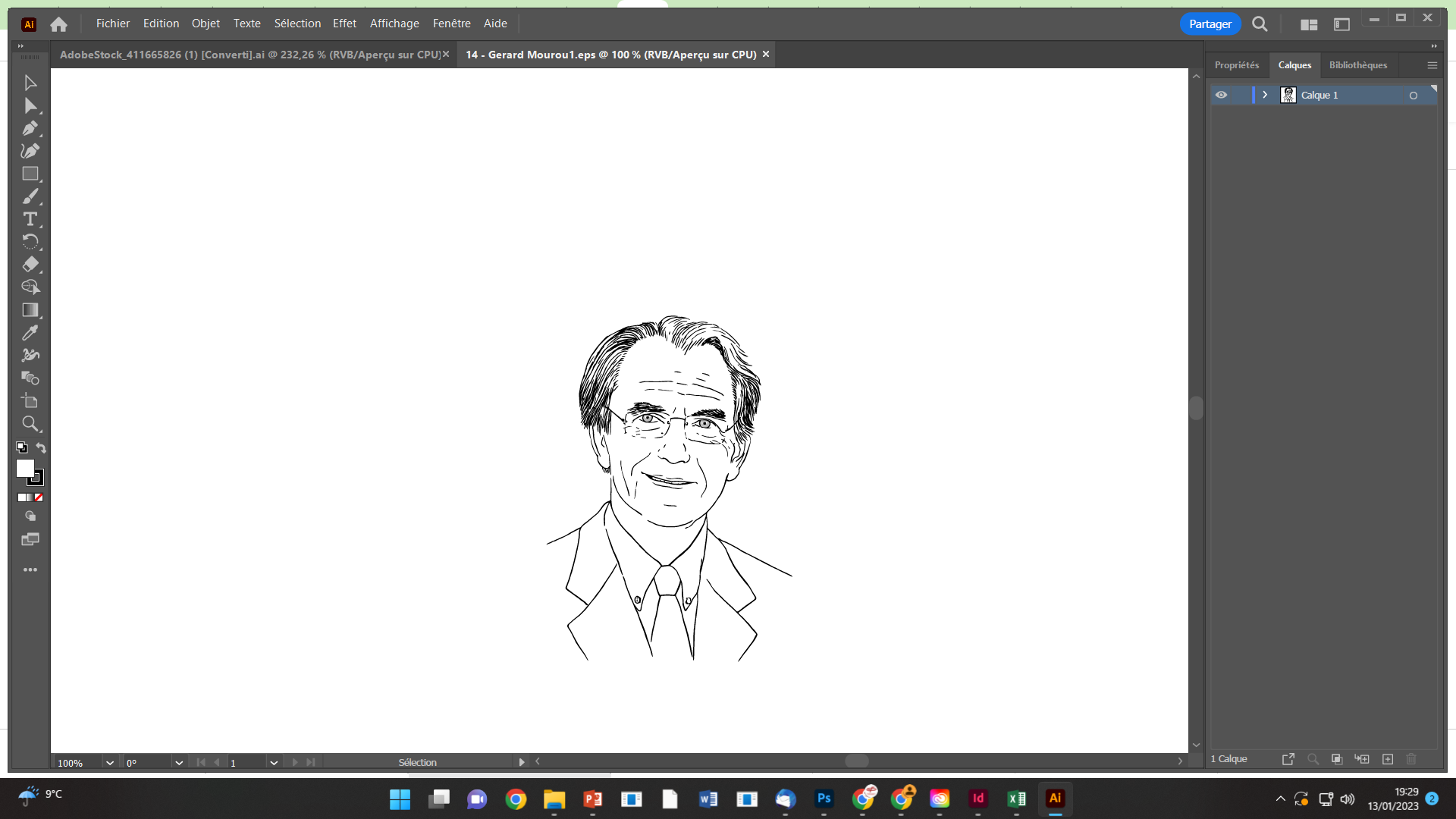 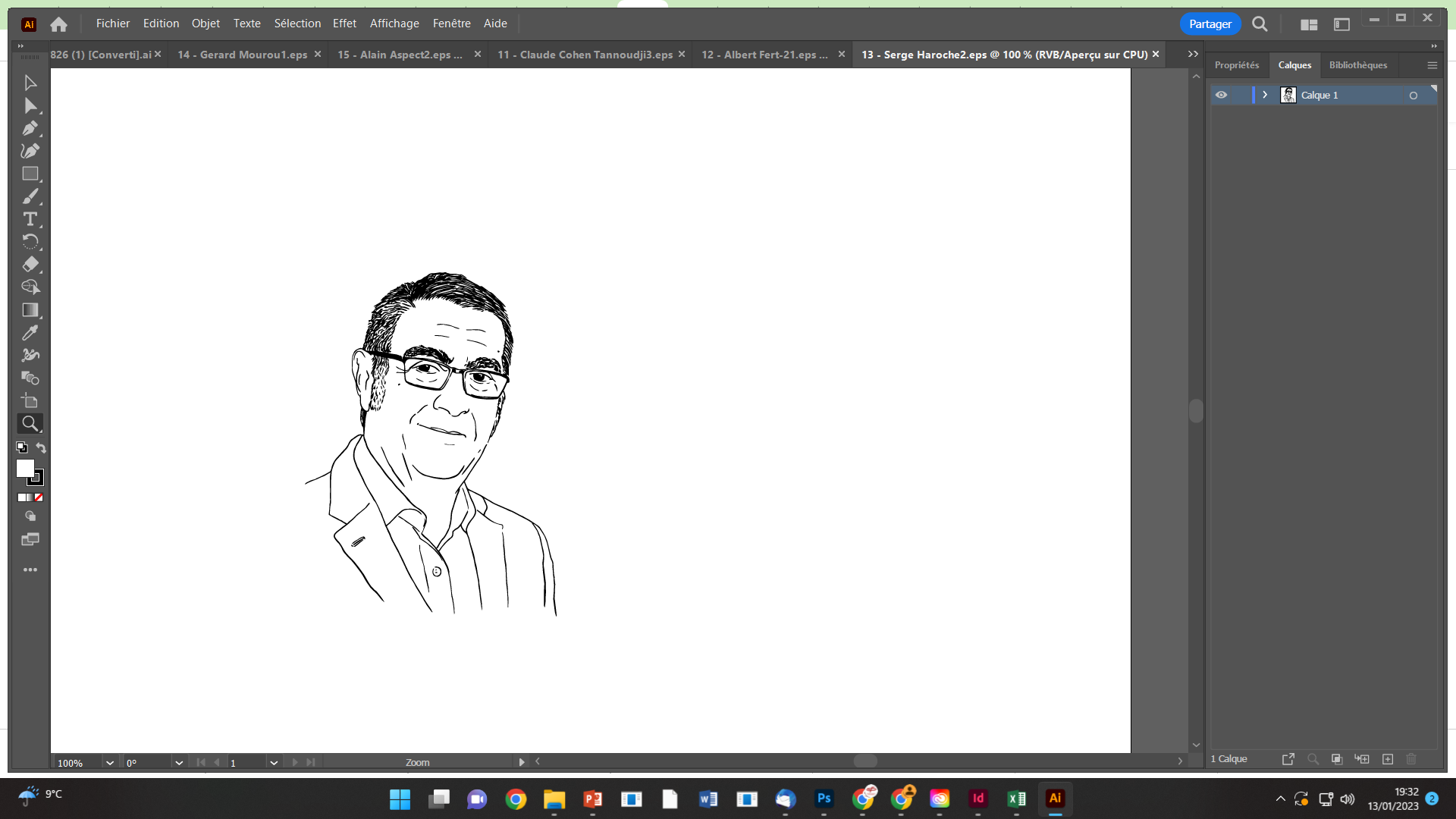 Mise en avant des 
talents français
Poster Prix Nobel de Physique français

Chaque mois : portraits
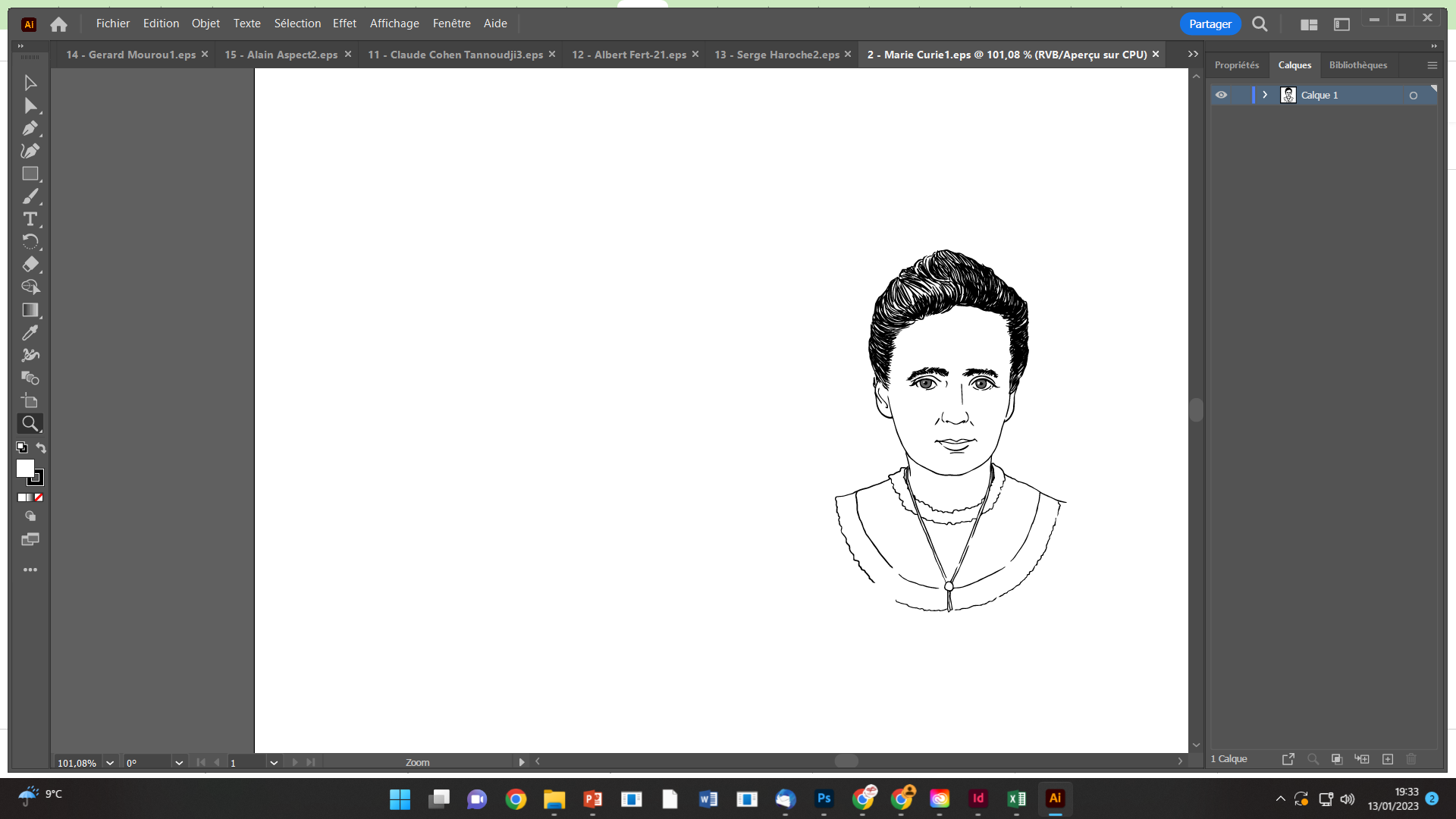 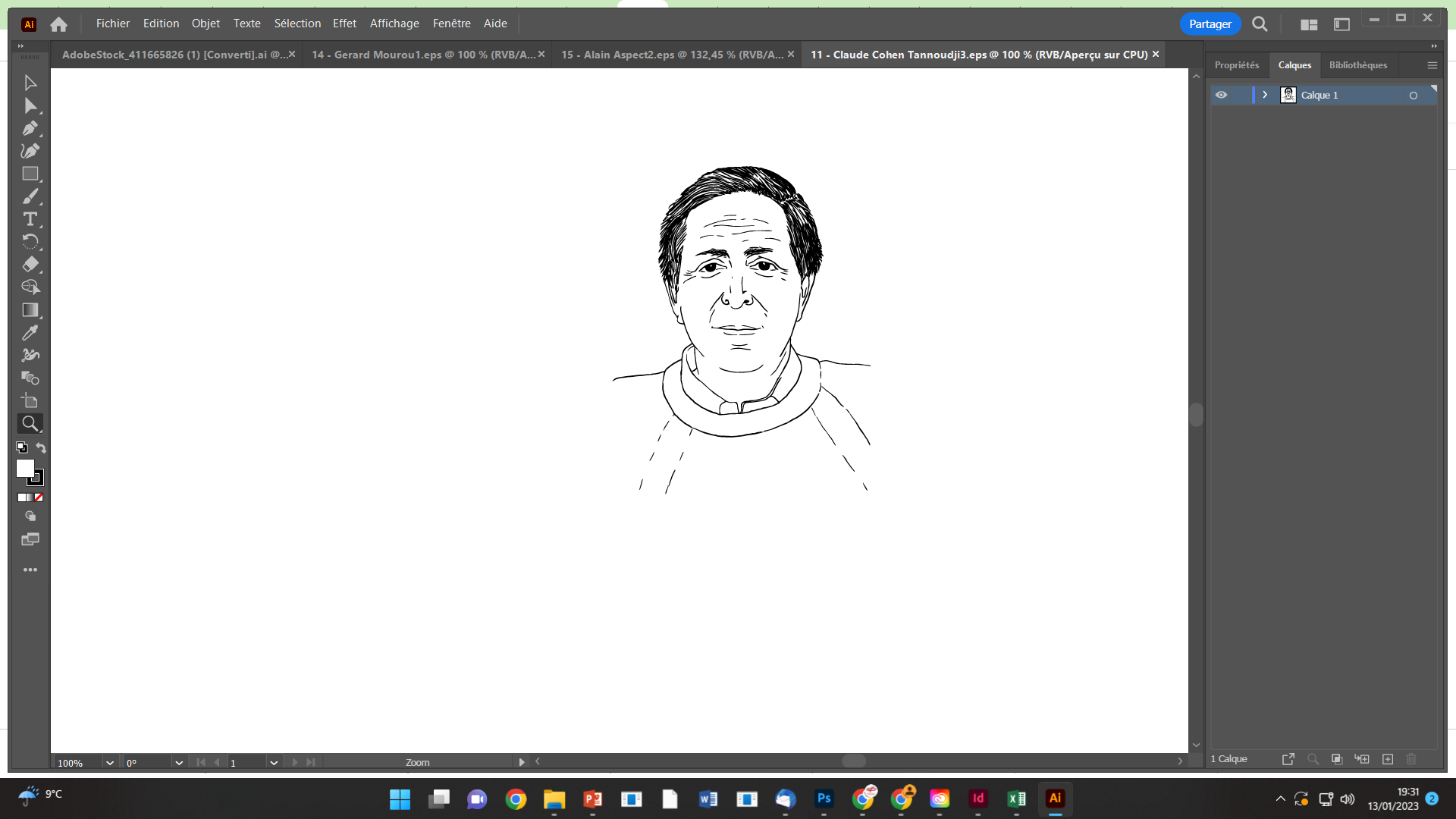 Actions SFP prévues en 2023
Actions phares 150 ans
Pour  public « averti »
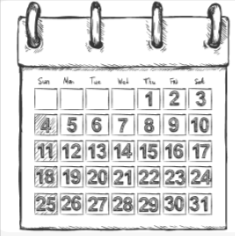 Ephéméride de 
la physique
Un jour, une actualité ayant marqué 
l’Histoire de la physique
Découvrez le programme surwww.sfp150ans.fr